Chủ đề 1
Tuần 3
Bài
6
MỘT GIỜ HỌC
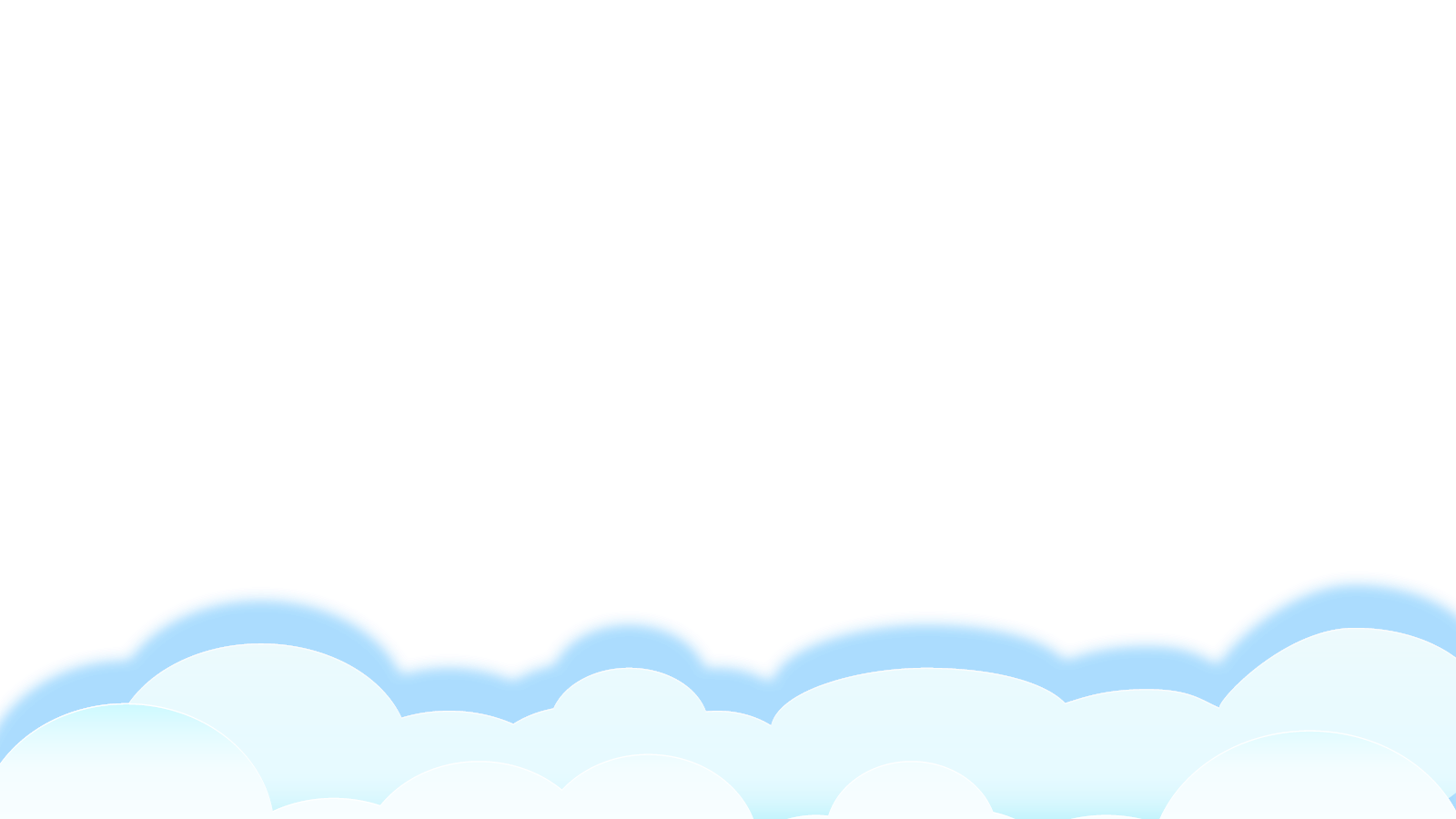 Bản quyền : FB Đặng Nhật Linh- https://www.facebook.com/nhat.linh.3557440
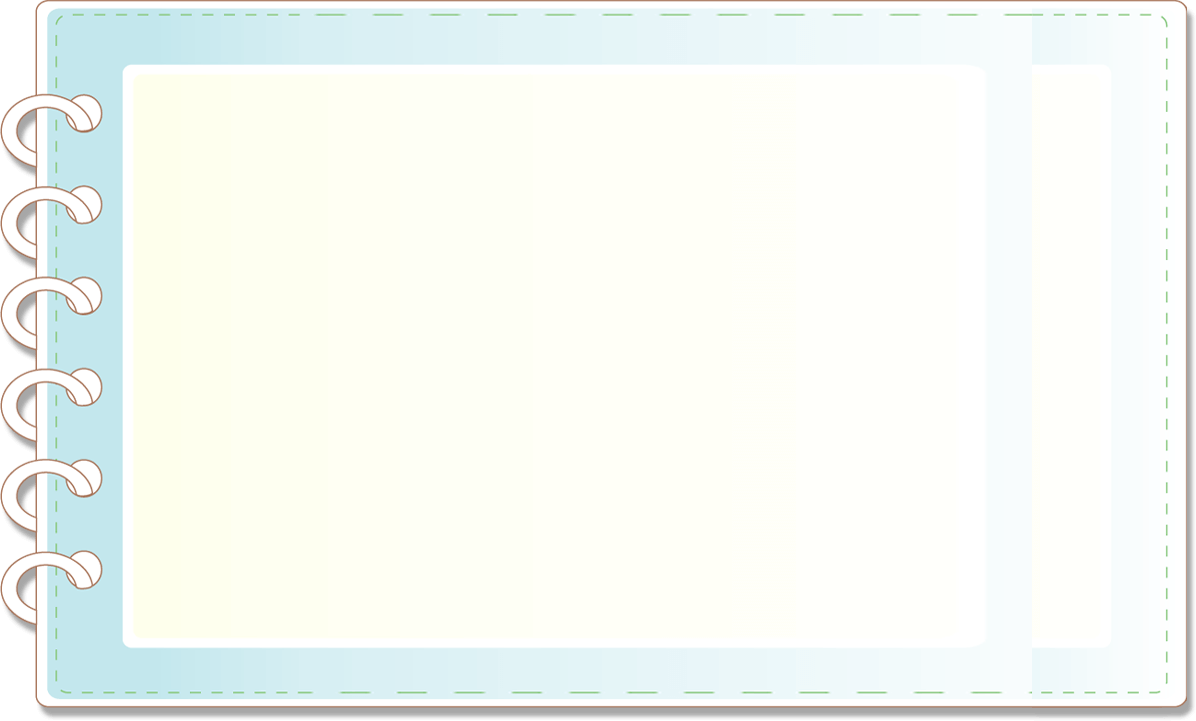 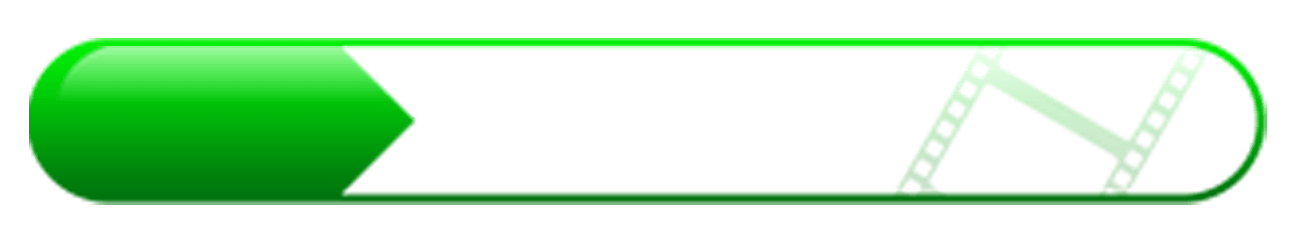 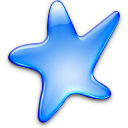 Thầy cô ghi mục tiêu
MỤC TIÊU
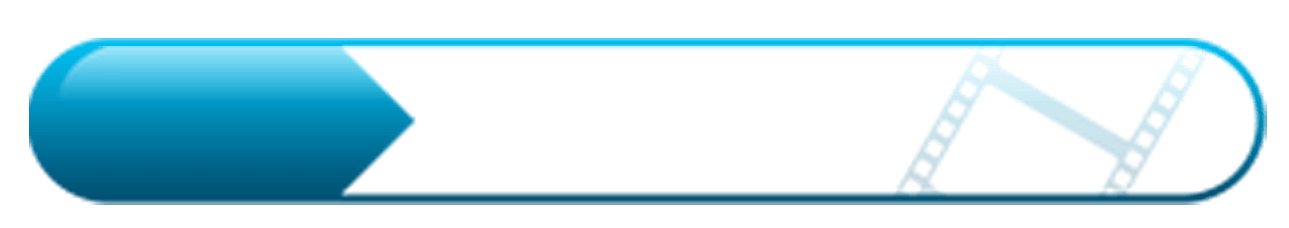 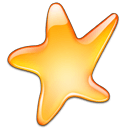 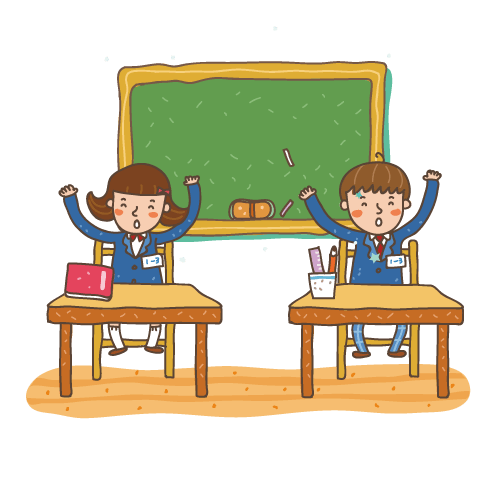 Thầy cô ghi mục tiêu
3
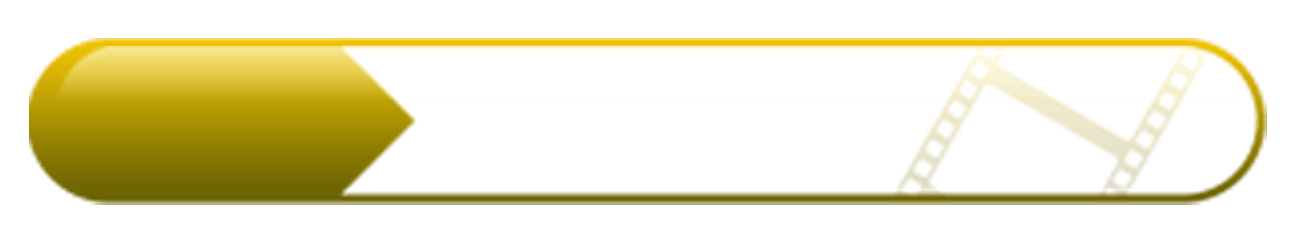 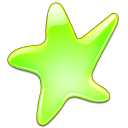 Thầy cô ghi mục tiêu
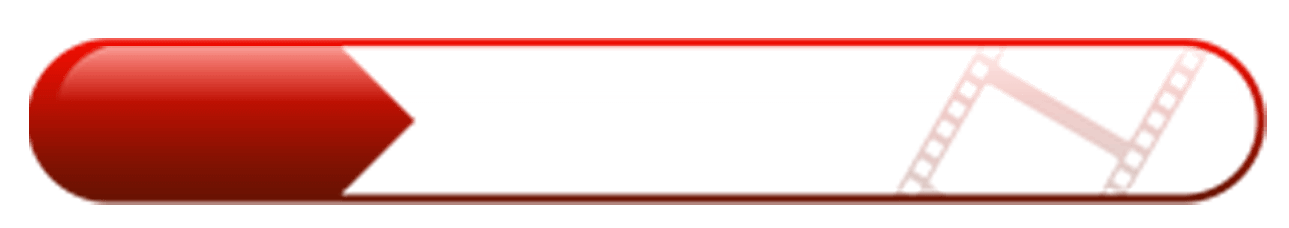 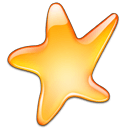 4
Thầy cô ghi mục tiêu
ĐỌC
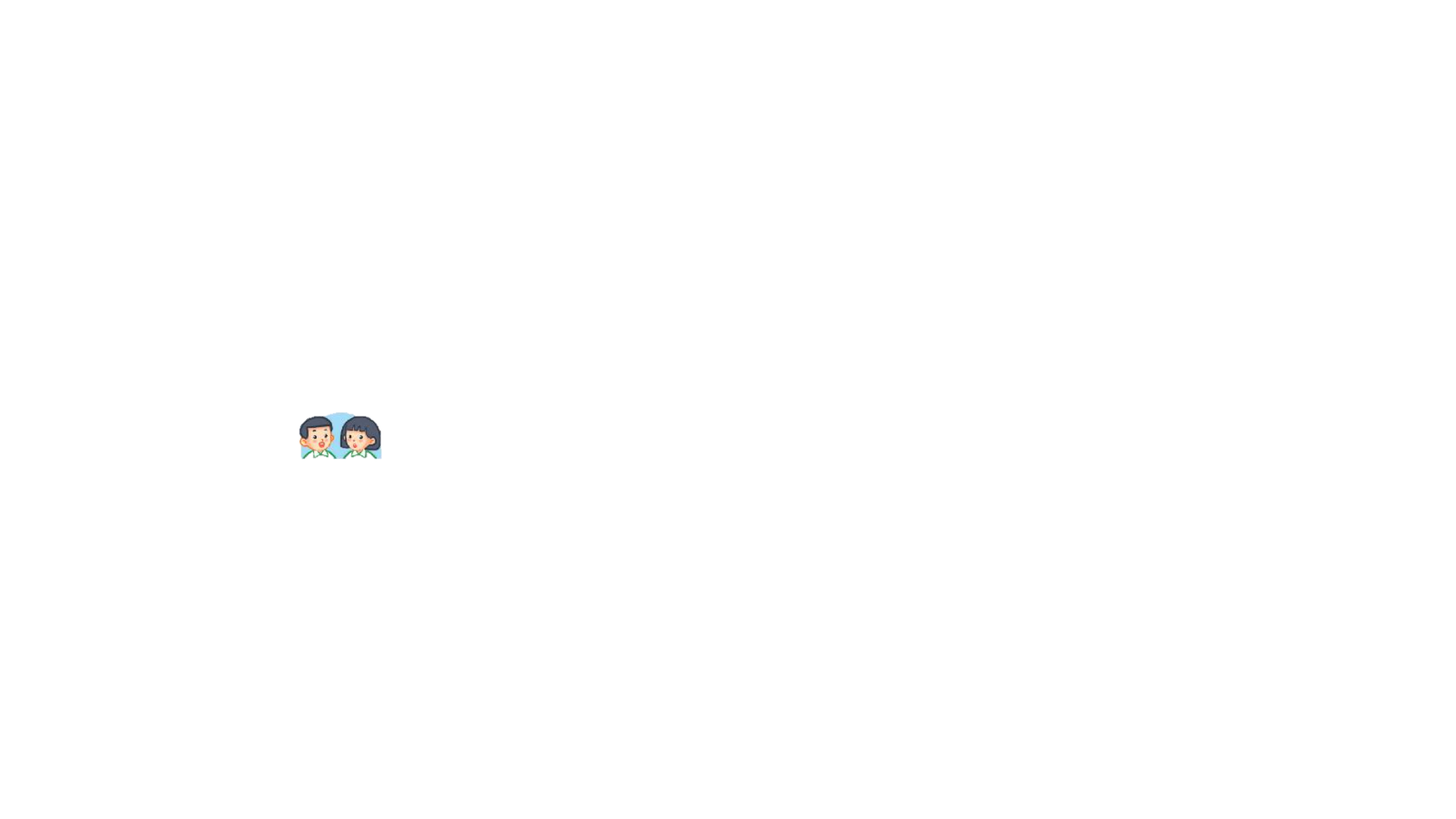 1. Nói về việc làm của em được thầy cô khen.
2. Em cảm thấy thế nào khi được thầy cô khen?
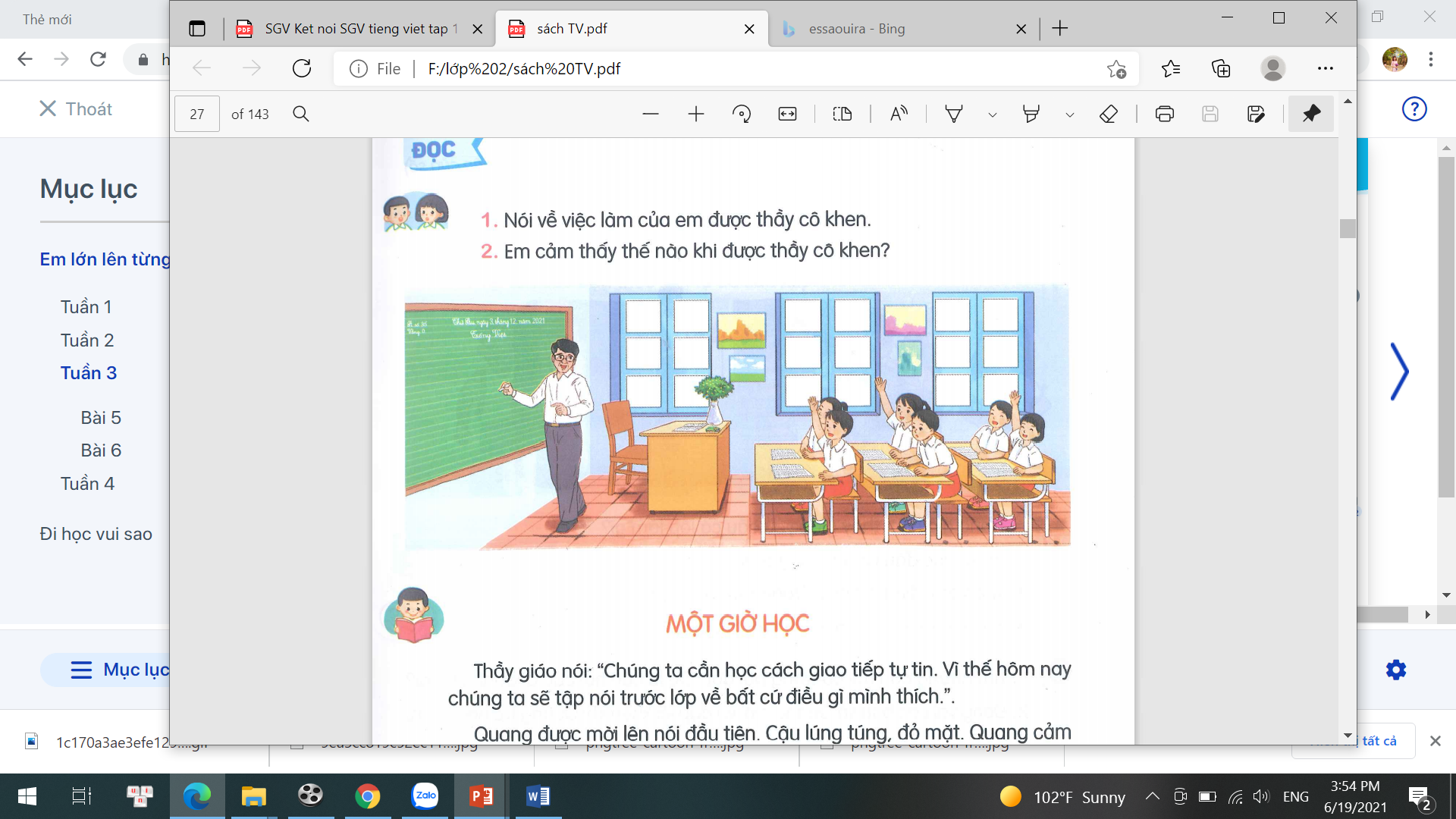 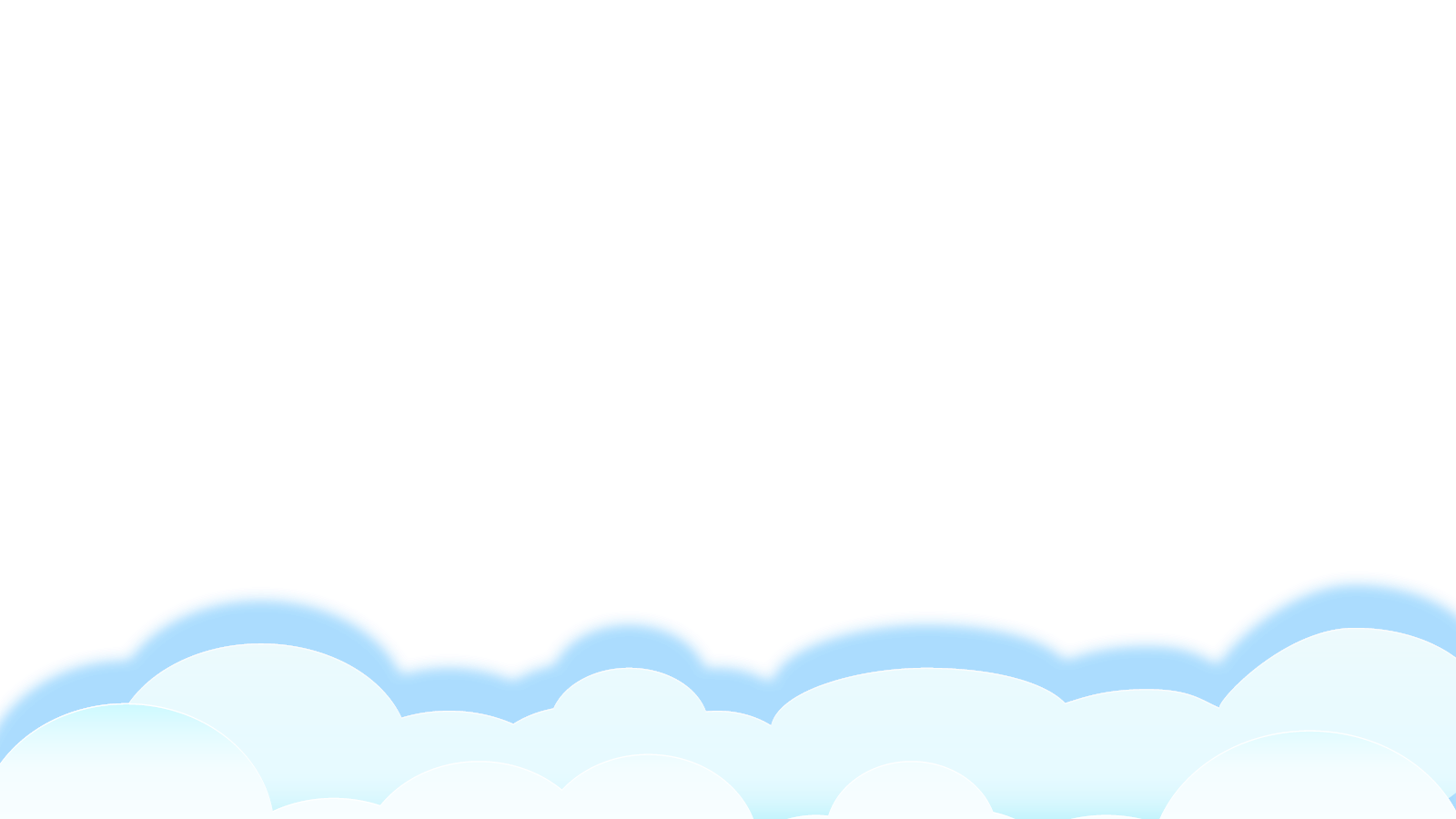 Bản quyền : FB Đặng Nhật Linh- https://www.facebook.com/nhat.linh.3557440
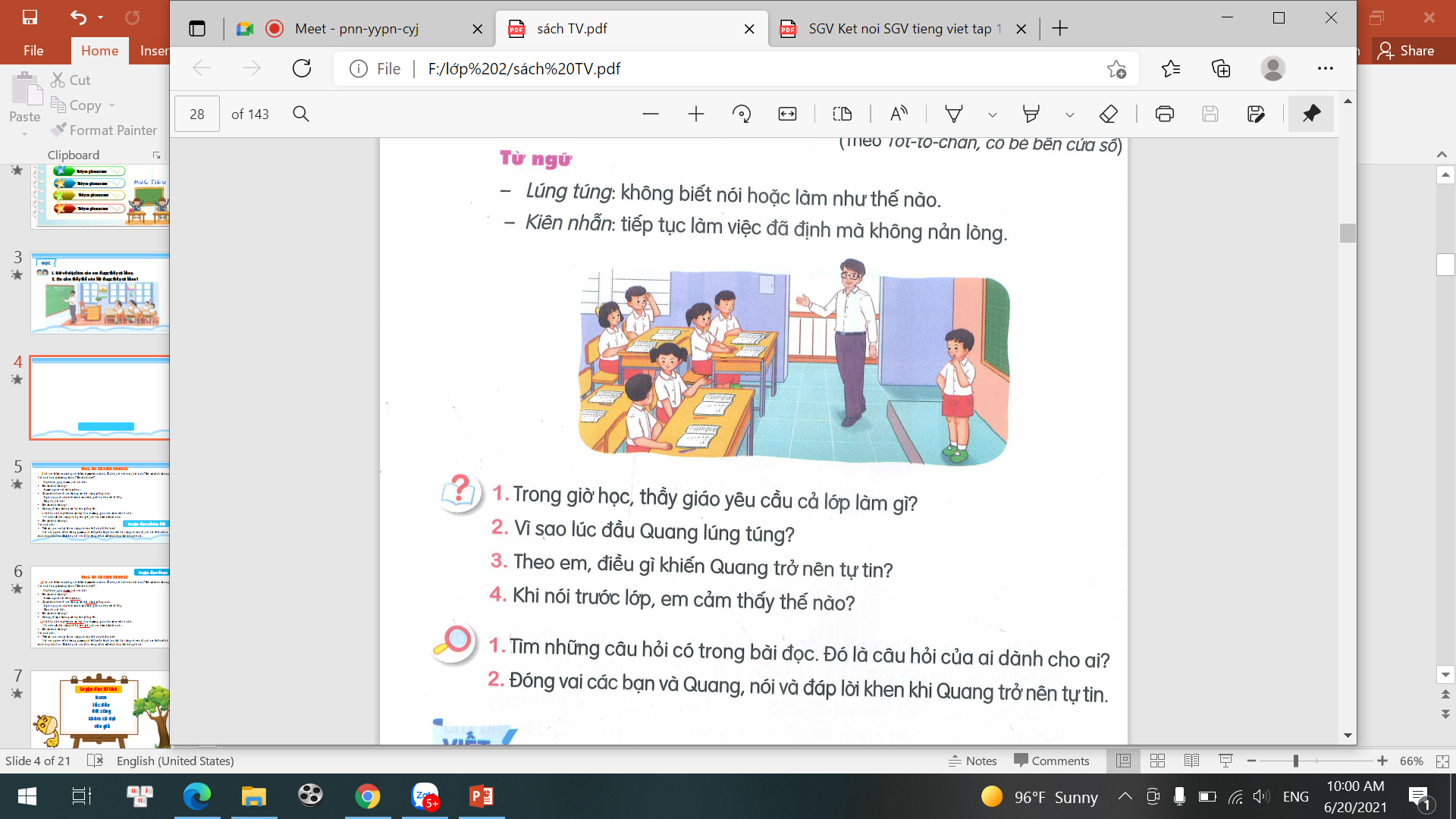 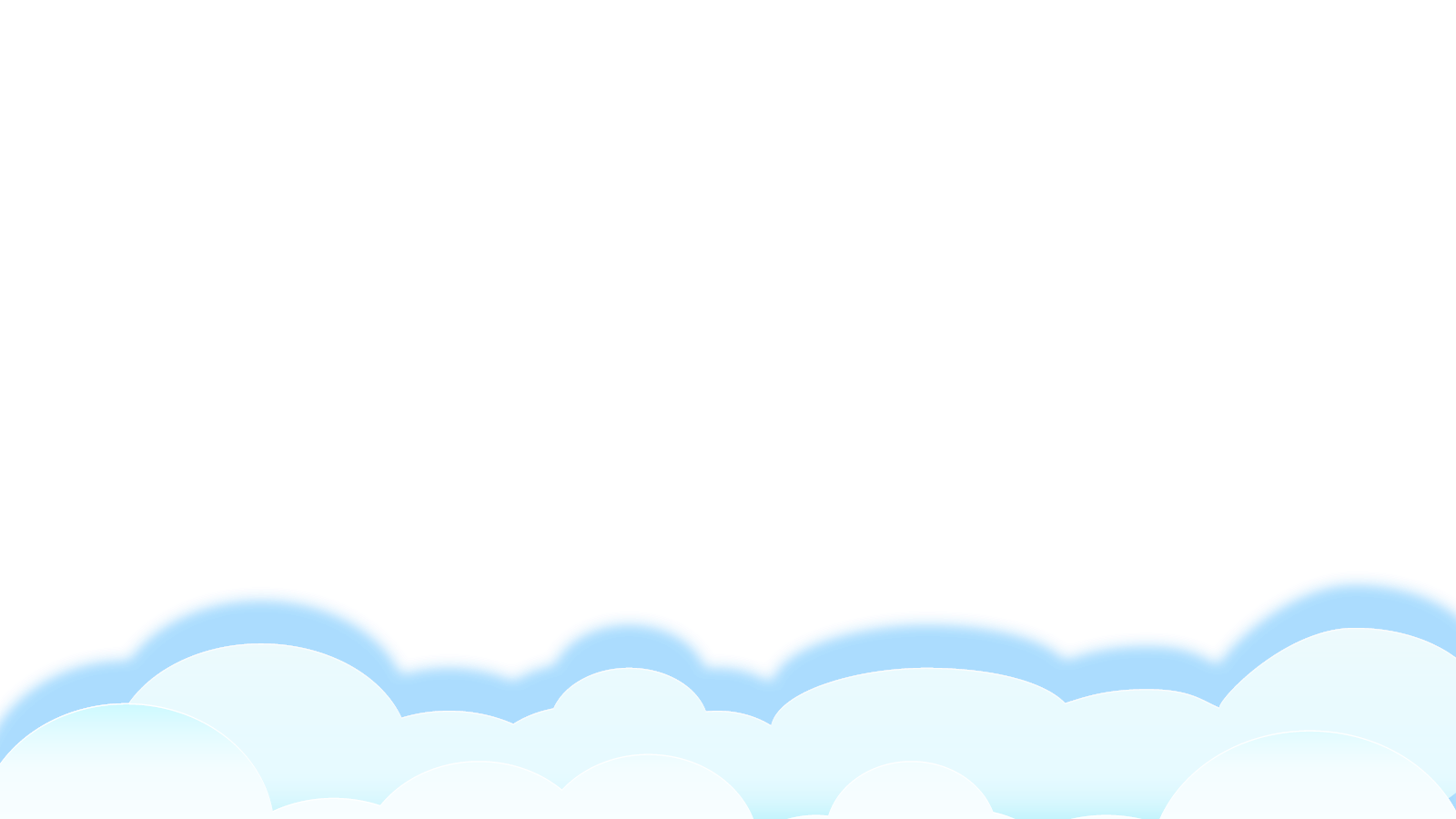 [Speaker Notes: Dựa vào tranh GV nêu tình huống dẫn dắt vào nội dung bài đọc]
Bài 6: MỘT GIỜ HỌC
Thầy giáo nói: “ Chúng ta cần học cách giao tiếp tự tin. Vì thế hôm nay chúng ta sẽ tập nói trước lớp về bất cứ điều gì mình thích.”.
Quang được mời lên nói đầu tiên. Cậu lúng túng, đỏ  mặt. Quang cảm thấy nói với bạn bên cạnh thì dễ, nhưng nói trước cả lớp thì sao mà khó thế. Thầy bảo: “Em cố nhớ xem, sáng nay ngủ dậy, em đã làm gì?”.
Quang ngập ngừng, vừa nói vừa gãi đầu: “Em...”.
Thầy giáo nhắc: “Rồi gì nữa?”.
Quang lại gãi đầu: “À... ờ... Em ngủ dậy.”. Và cậu nói tiếp: “Rồi...ờ...”.
Thầy giáo mỉm cười, kiên nhẫn nghe Quang nói. Thầy bảo: “Thế là được rồi đấy!”
Nhưng Quang chưa chịu về chỗ. Bỗng cậu nói to: “Rồi sau đó...ờ...à...”. Quang thở mạnh một hơi rồi nói tiếp: Mẹ...ờ...bảo: Con đánh răng đi. Thế là em đánh răng,”. Thầy giáo vỗ tay. Cả lớp vỗ tay theo. Cuối cùng, Quang nói với giọng rất tự tin: “Sau đó bố đưa em đi học.”
Thầy giáo vỗ tay. Các bạn vỗ tay theo. Quang cũng vỗ tay. Cả lớp tràn ngập tiếng vỗ tay.
1
2
3
4
Luyện đọc đoạn
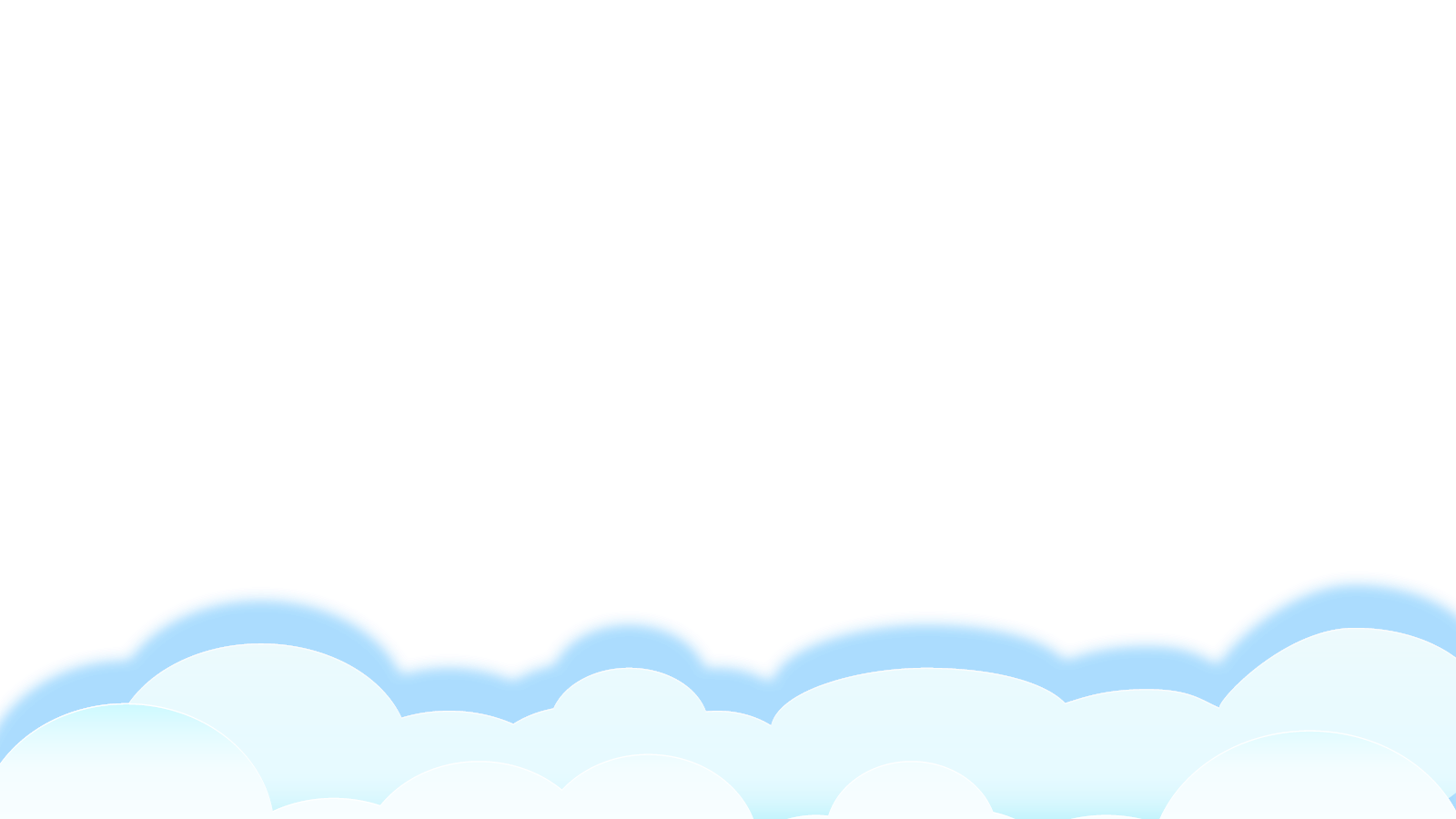 Bài 6: MỘT GIỜ HỌC
Thầy giáo nói: “ Chúng ta cần học cách giao tiếp tự tin. Vì thế hôm nay chúng ta sẽ tập nói trước lớp về bất cứ điều gì mình thích.”.
Quang được mời lên nói đầu tiên. Cậu lúng túng, đỏ mặt. Quang cảm thấy nói với bạn bên cạnh thì dễ, nhưng nói trước cả lớp thì sao mà khó thế. Thầy bảo: “Em cố nhớ xem, sáng nay ngủ dậy, em đã làm gì?”.
Quang ngập ngừng, vừa nói vừa gãi đầu: “Em...”.
Thầy giáo nhắc: “Rồi gì nữa?”.
Quang lại gãi đầu: “À... ờ... Em ngủ dậy.”. Và cậu nói tiếp: “Rồi...ờ...”.
Thầy giáo mỉm cười, kiên nhẫn nghe Quang nói. Thầy bảo: “Thế là được rồi đấy!”
Nhưng Quang chưa chịu về chỗ. Bỗng cậu nói to: “Rồi sau đó...ờ...à...”. Quang thở mạnh một hơi rồi nói tiếp: Mẹ...ờ...bảo: “Con đánh răng đi”. Thế là em đánh răng. Thầy giáo vỗ tay. Cả lớp vỗ tay theo. Cuối cùng, Quang nói với giọng rất tự tin: “Sau đó bố đưa em đi học.”
Thầy giáo vỗ tay. Các bạn vỗ tay theo. Quang cũng vỗ tay. Cả lớp tràn ngập tiếng vỗ tay.
Luyện đọc đoạn
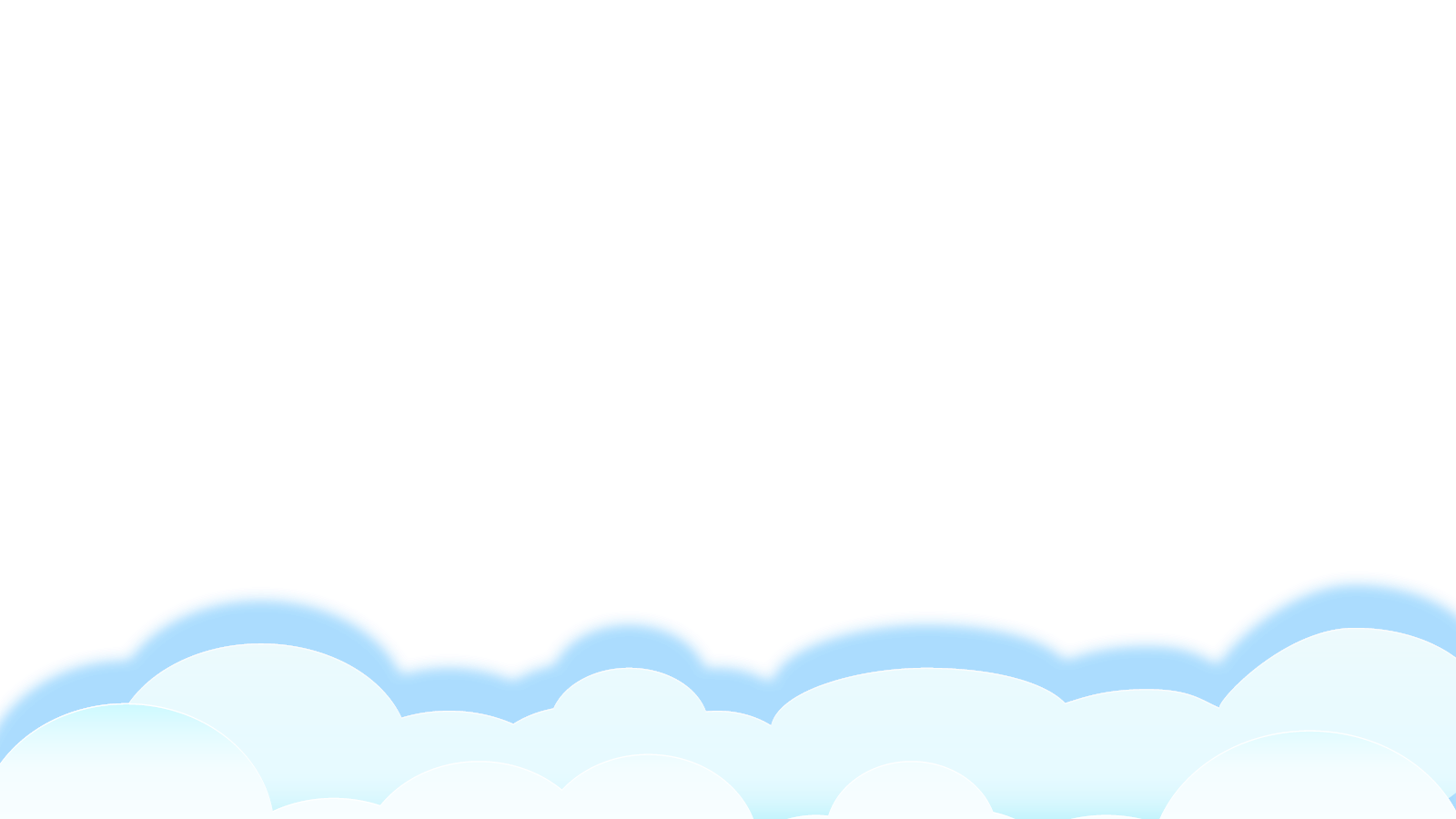 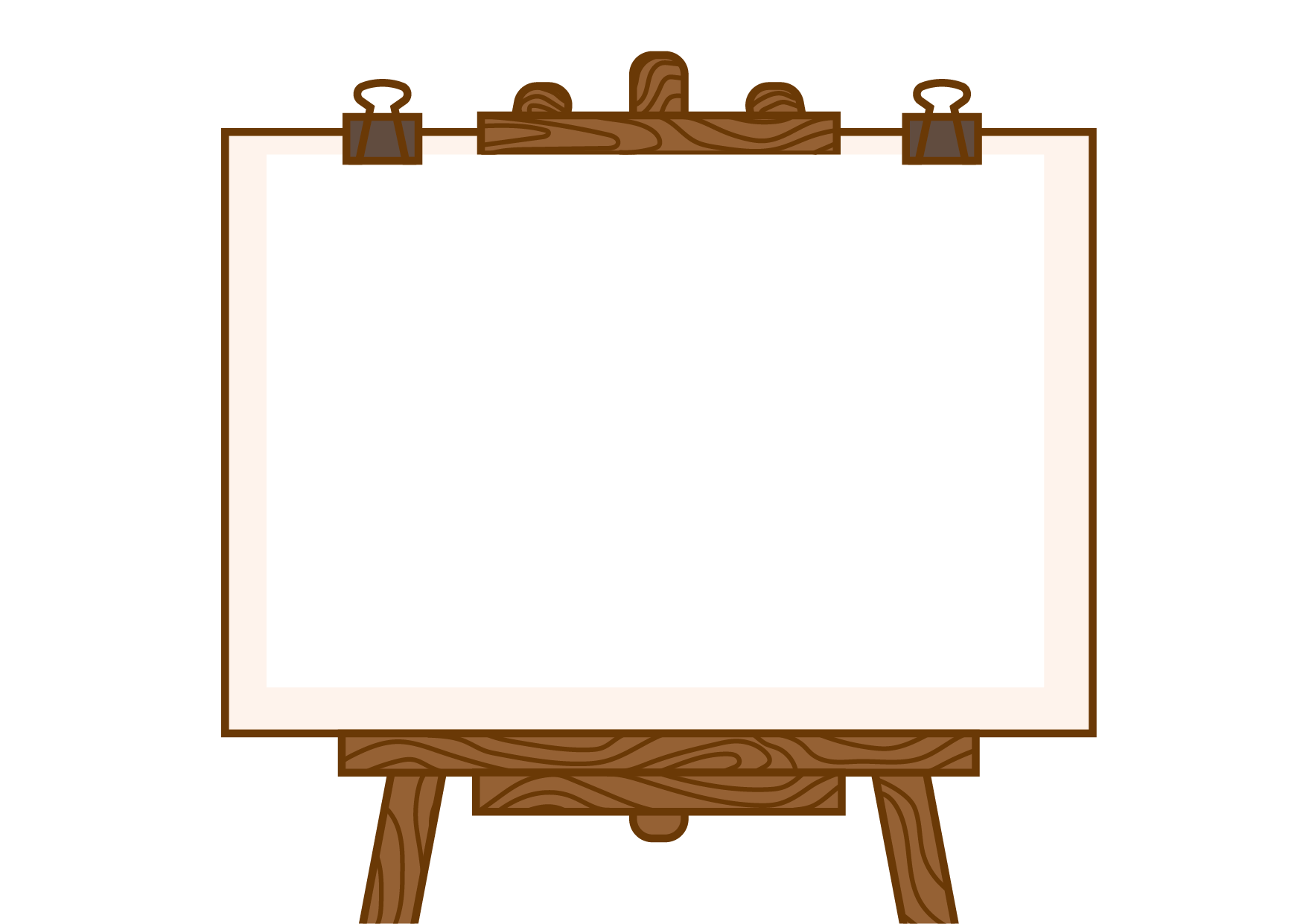 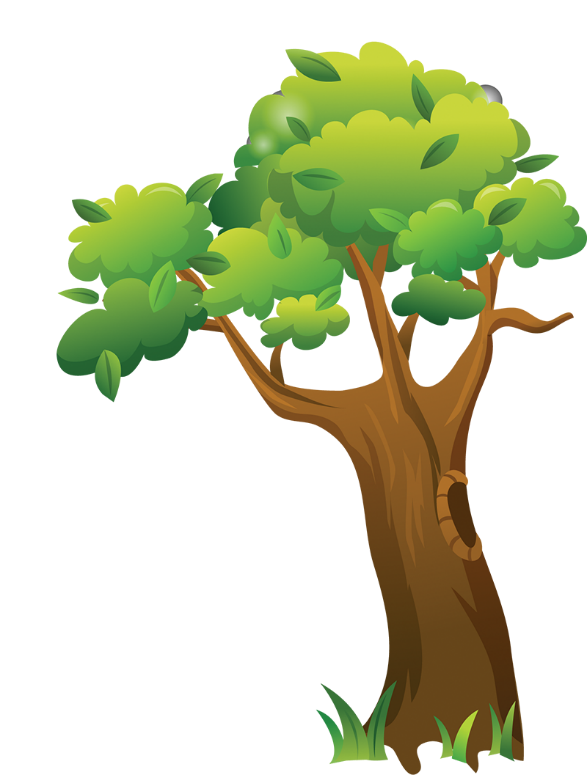 Luyện đọc từ khó
giao tiếp
lúng túng
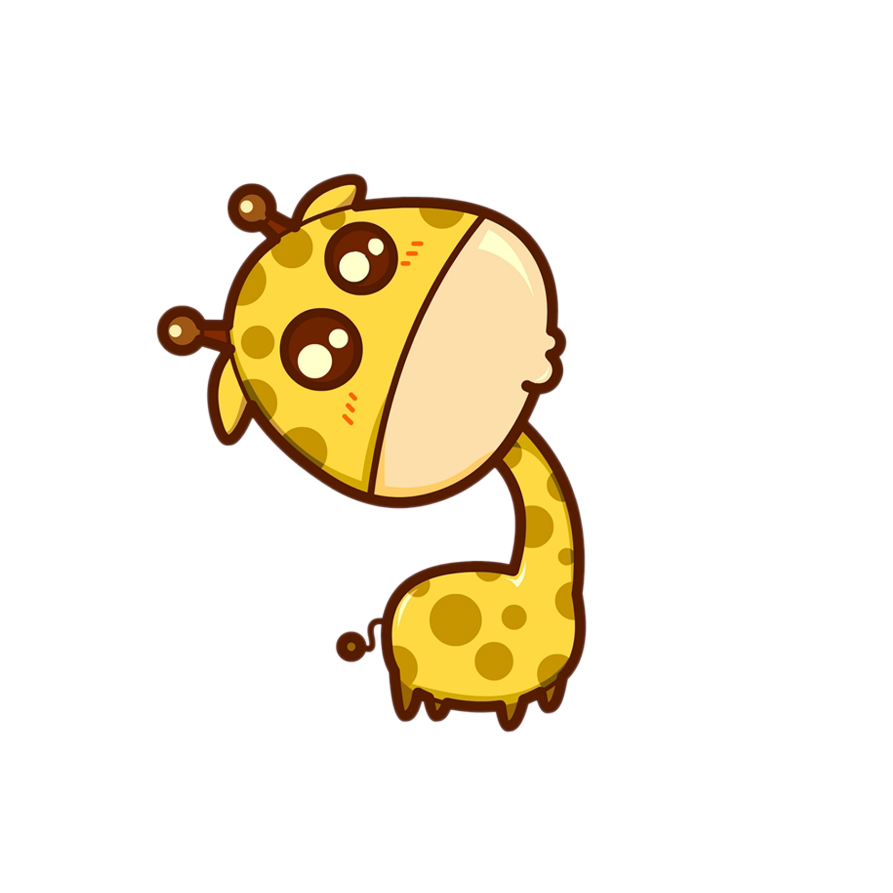 ngập ngừng
tràn ngập
Bản quyền : FB Đặng Nhật Linh- https://www.facebook.com/nhat.linh.3557440
Bài 6: MỘT GIỜ HỌC
Thầy giáo nói: “ Chúng ta cần học cách giao tiếp tự tin. Vì thế hôm nay chúng ta sẽ tập nói trước lớp về bất cứ điều gì mình thích.”.
Quang được mời lên nói đầu tiên. Cậu lúng túng, đỏ  mặt. Quang cảm thấy nói với bạn bên cạnh thì dễ, nhưng nói trước cả lớp thì sao mà khó thế. Thầy bảo: “Em cố nhớ xem, sáng nay ngủ dậy, em đã làm gì?”.
Quang ngập ngừng, vừa nói vừa gãi đầu: “Em...”.
Thầy giáo nhắc: “Rồi gì nữa?”.
Quang lại gãi đầu: “À... ờ... Em ngủ dậy.”. Và cậu nói tiếp: “Rồi...ờ...”.
Thầy giáo mỉm cười, kiên nhẫn nghe Quang nói. Thầy bảo: “Thế là được rồi đấy!”
Nhưng Quang chưa chịu về chỗ. Bỗng cậu nói to: “Rồi sau đó...ờ...à...”. Quang thở mạnh một hơi rồi nói tiếp: Mẹ...ờ...bảo: Con đánh răng đi. Thế là em đánh răng,”. Thầy giáo vỗ tay. Cả lớp vỗ tay theo. Cuối cùng, Quang nói với giọng rất tự tin: “Sau đó bố đưa em đi học.”
Thầy giáo vỗ tay. Các bạn vỗ tay theo. Quang cũng vỗ tay. Cả lớp tràn ngập tiếng vỗ tay.
1
2
3
4
Luyện đọc đoạn
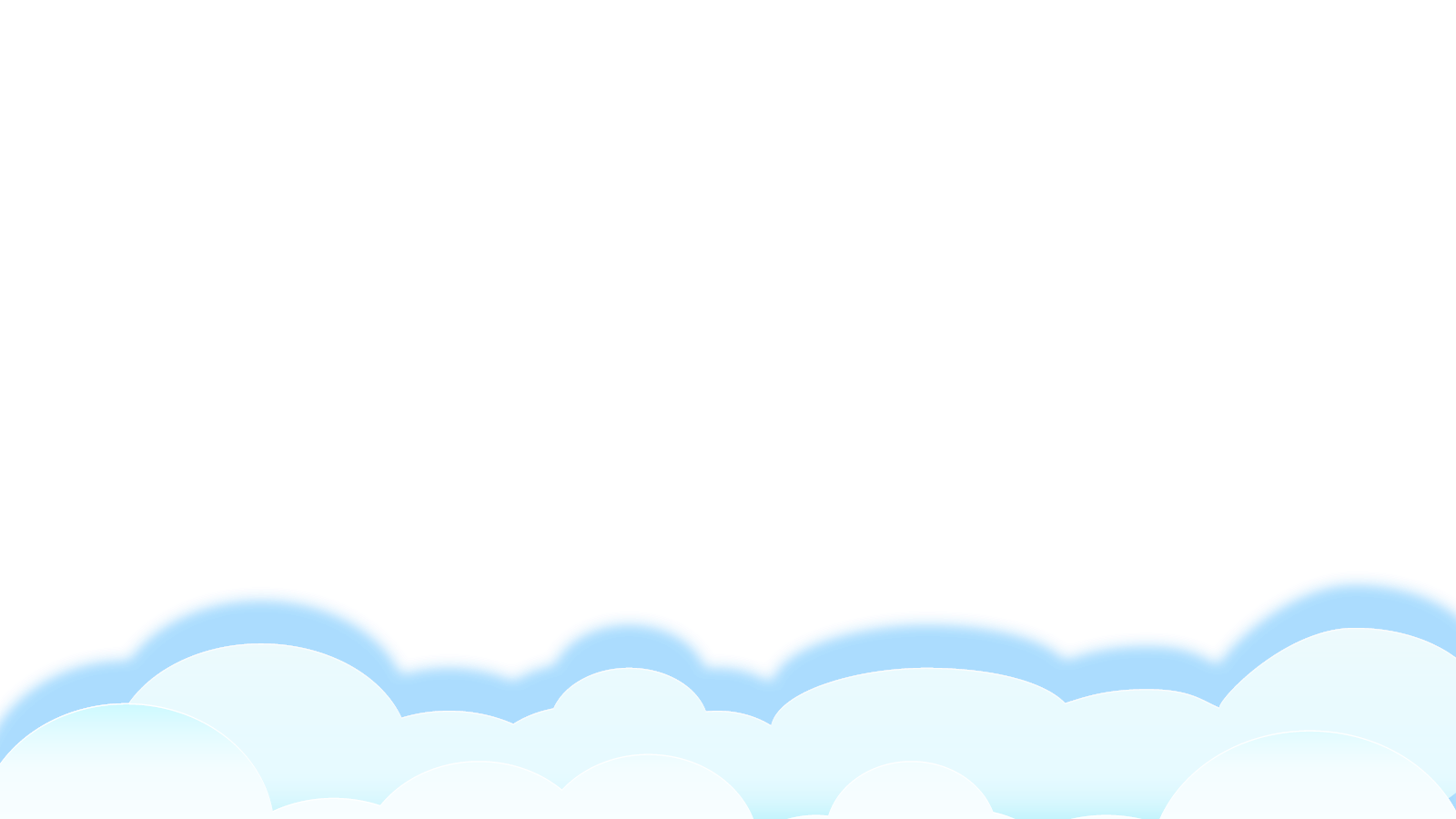 * Giọng đọc
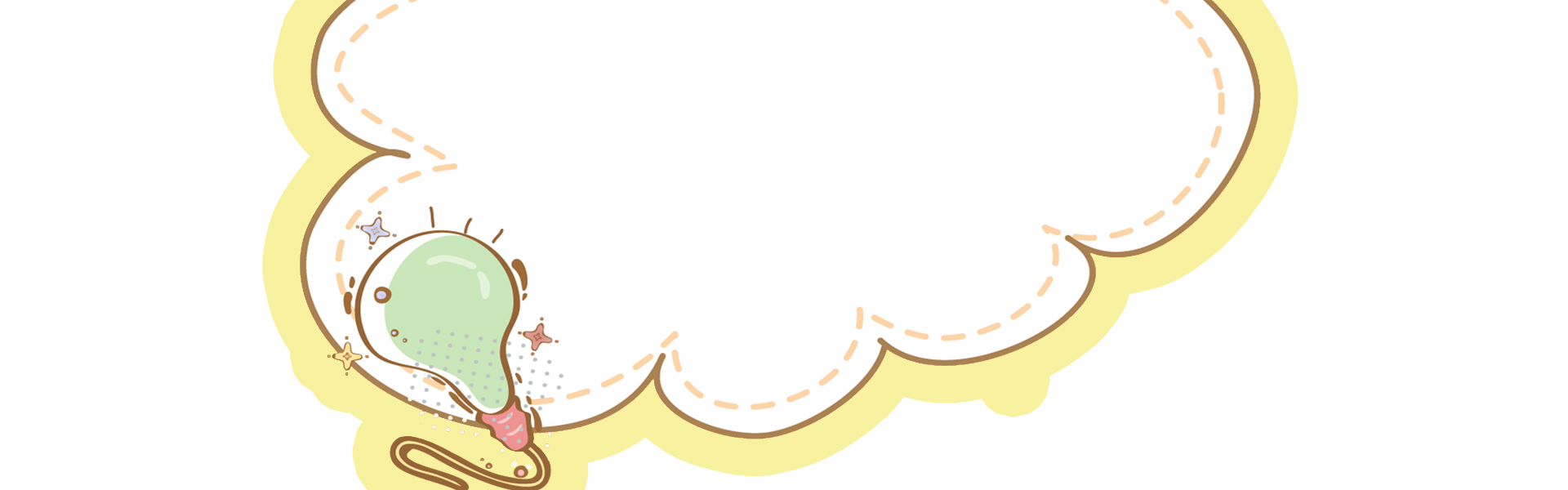 Chú ý ngữ điệu khi đọc các câu thể hiện sự lúng túng, ngập ngừng của Quang:
 -  “À... ờ... Em ngủ dậy.”
 - “Rồi...ờ...”.
 -  “Rồi sau đó...ờ...à...”
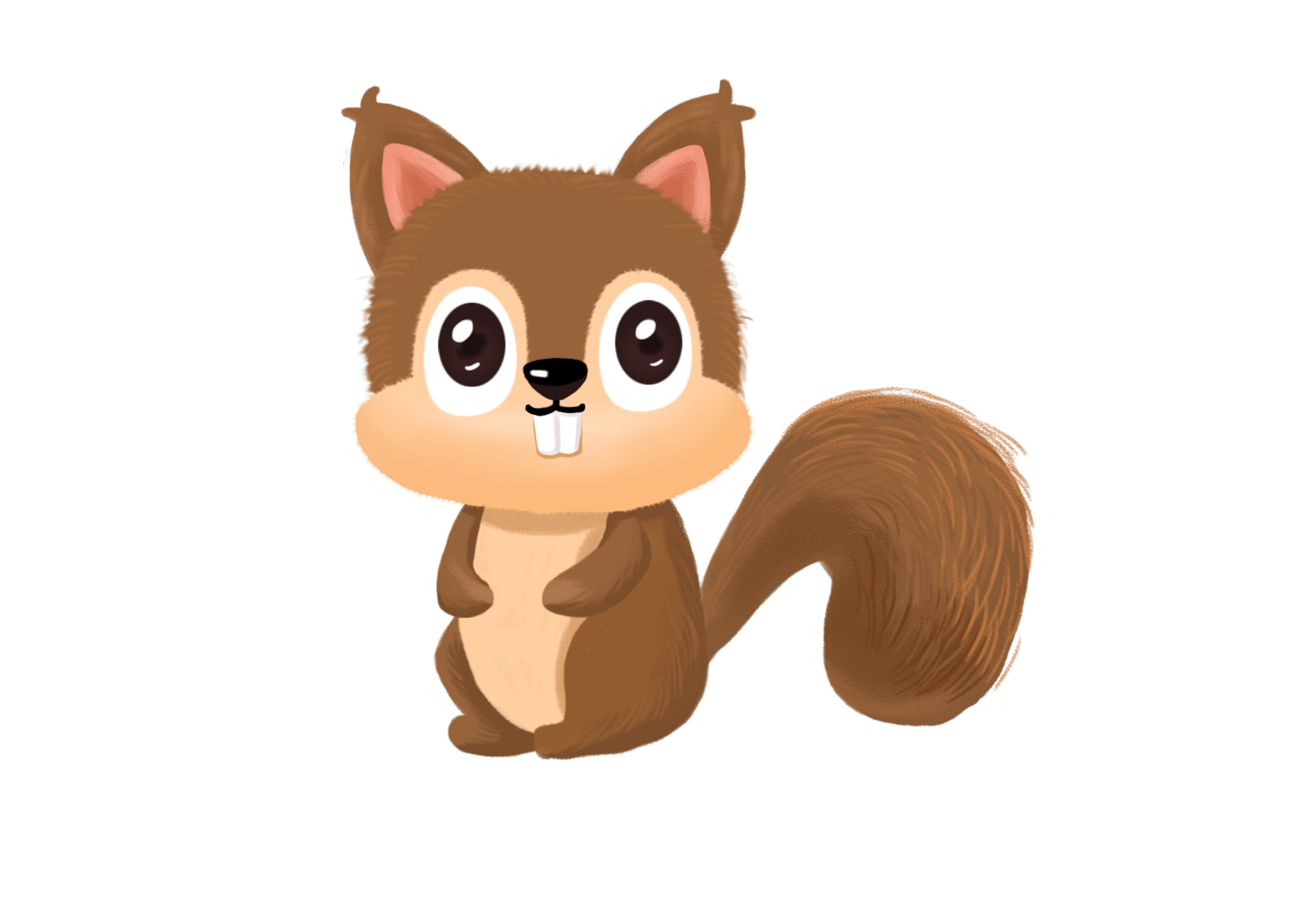 Luyện đọc câu dài
Quang thở mạnh một hơi rồi nói tiếp: Mẹ...ờ...bảo: “ Con đánh răng đi”. Thế là em đánh răng”.
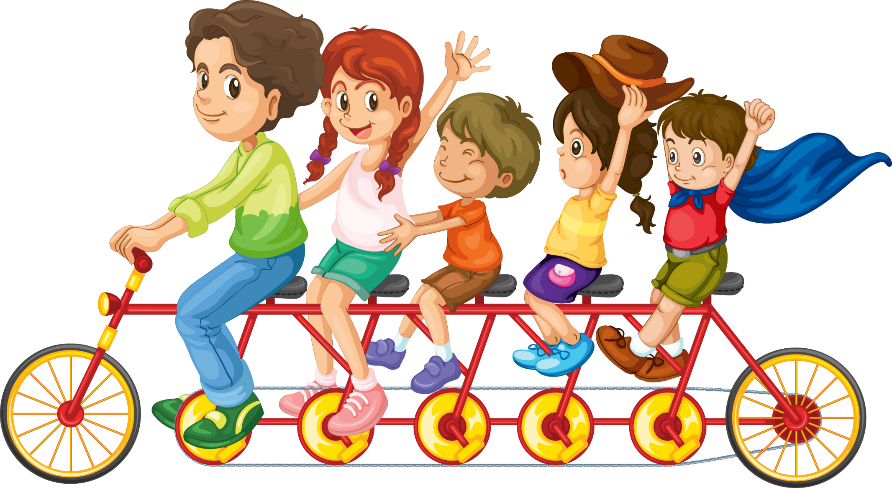 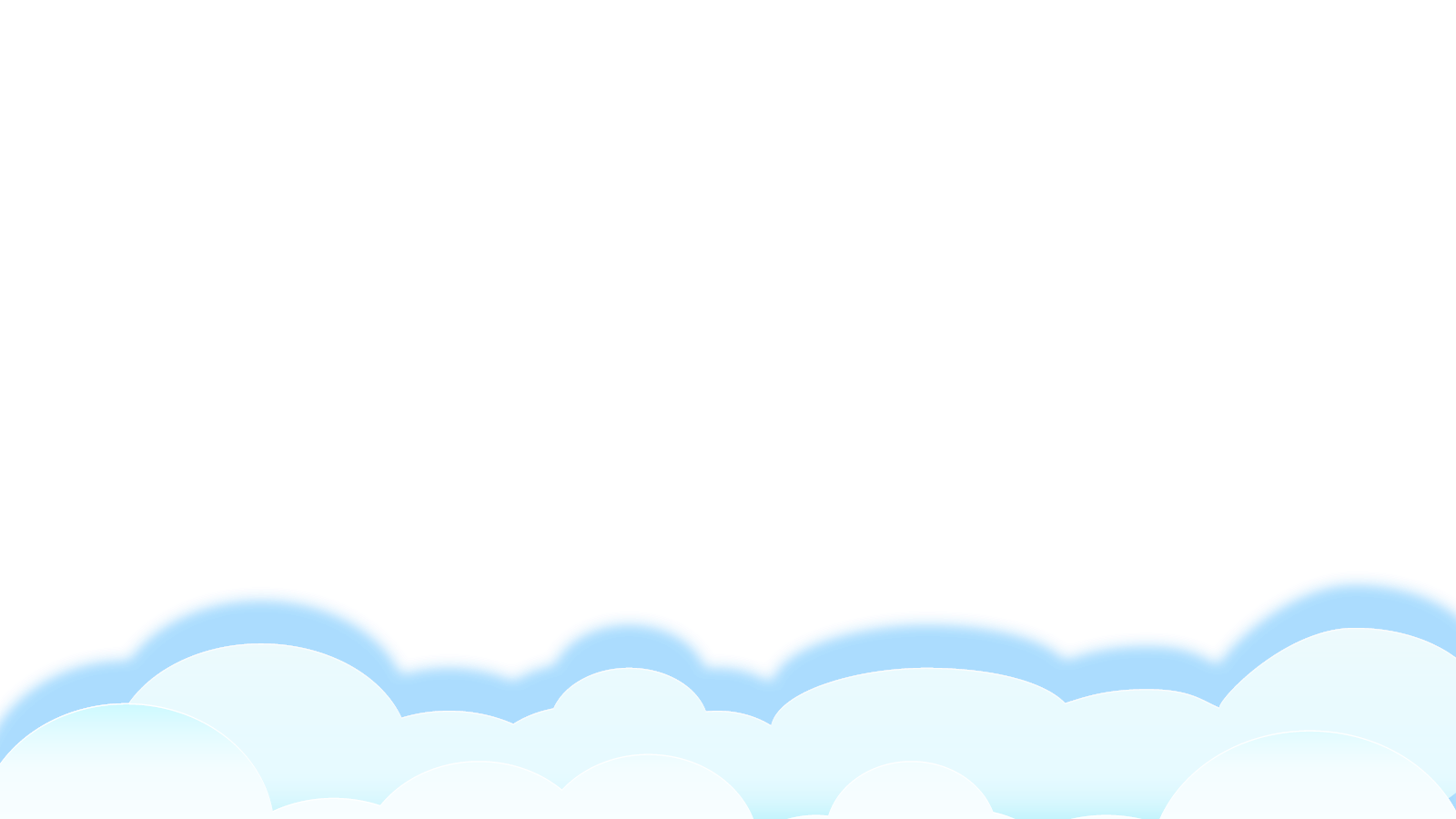 Giải nghĩa từ
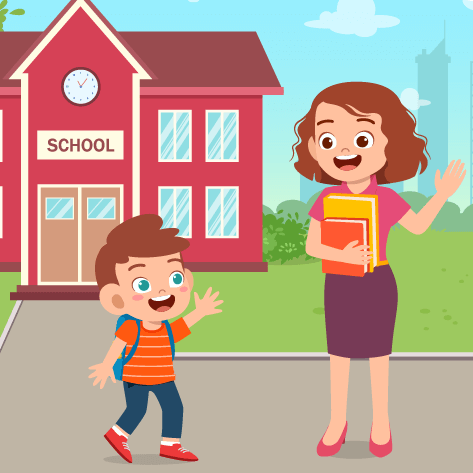 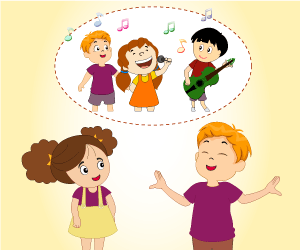 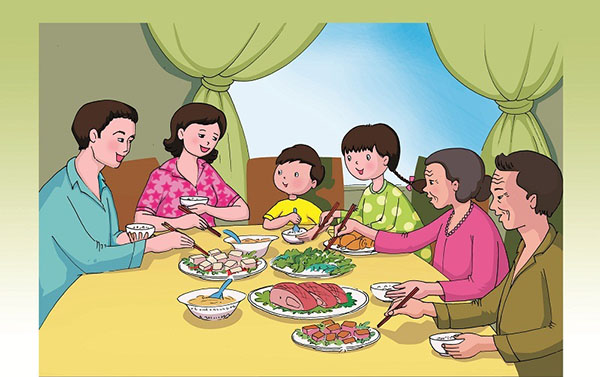 Giao tiếp: trao đổi, truyền tải thông tin với nhau ( bằng lời nói, cử chỉ hoặc hành động )
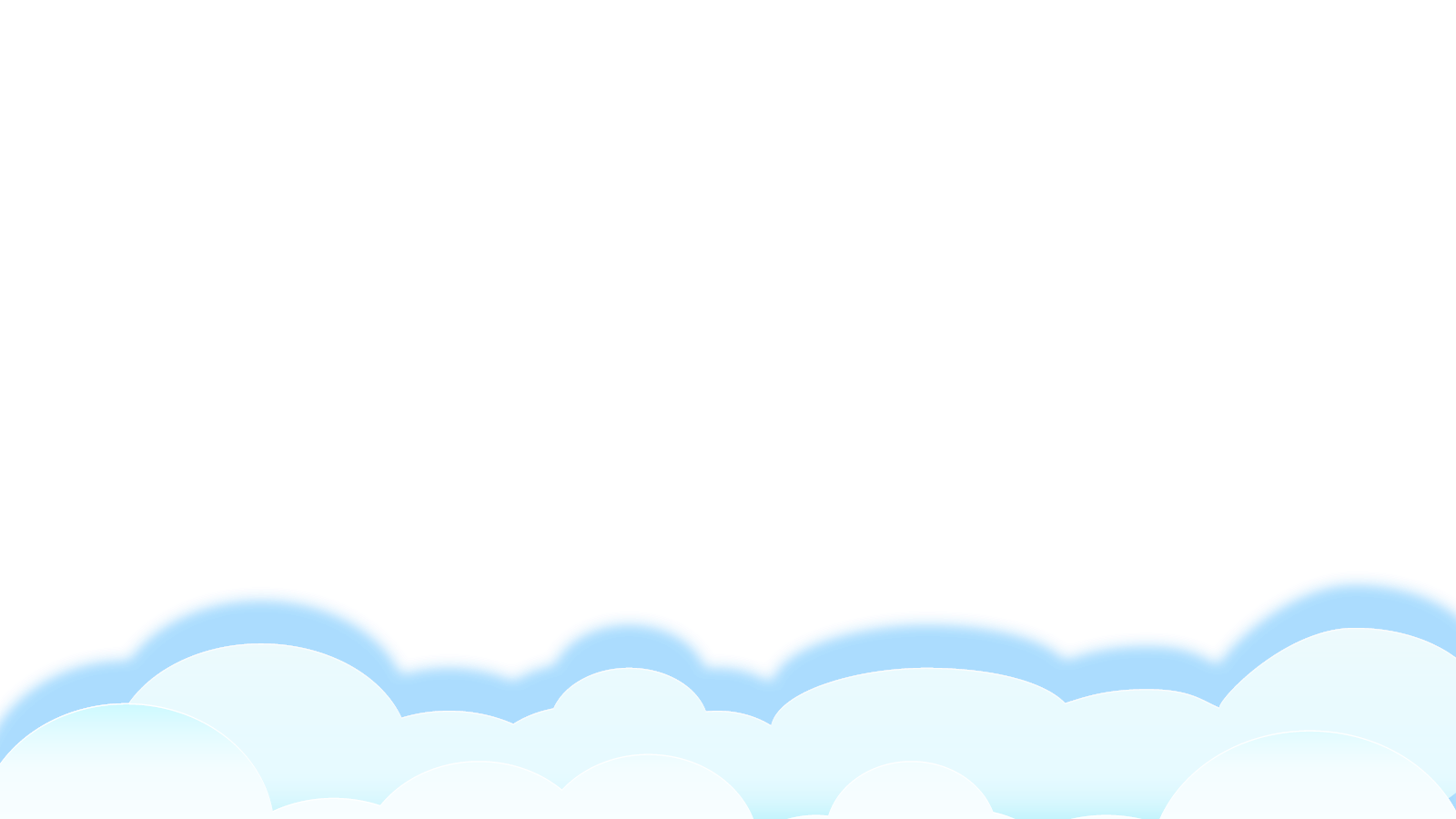 Giải nghĩa từ
Lúng túng: không biết nói hoặc làm như thế nào.
Đặt câu: Em lúng túng với câu hỏi khó của cô giáo.
Kiên nhẫn: tiếp tục làm việc đã định mà không nản lòng.
Đặt câu: Đạt luôn kiên nhẫn giải những bài toán khó.
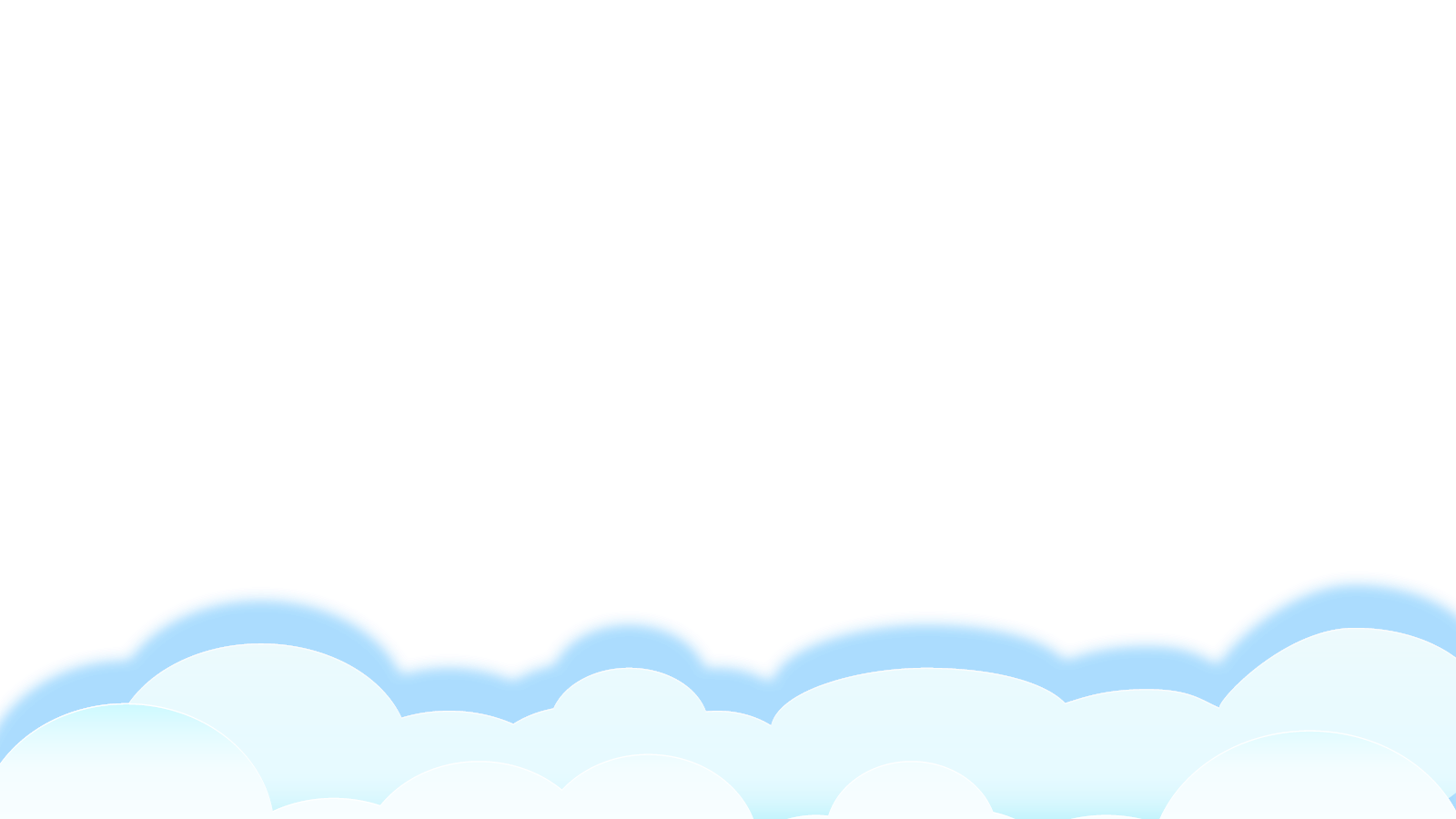 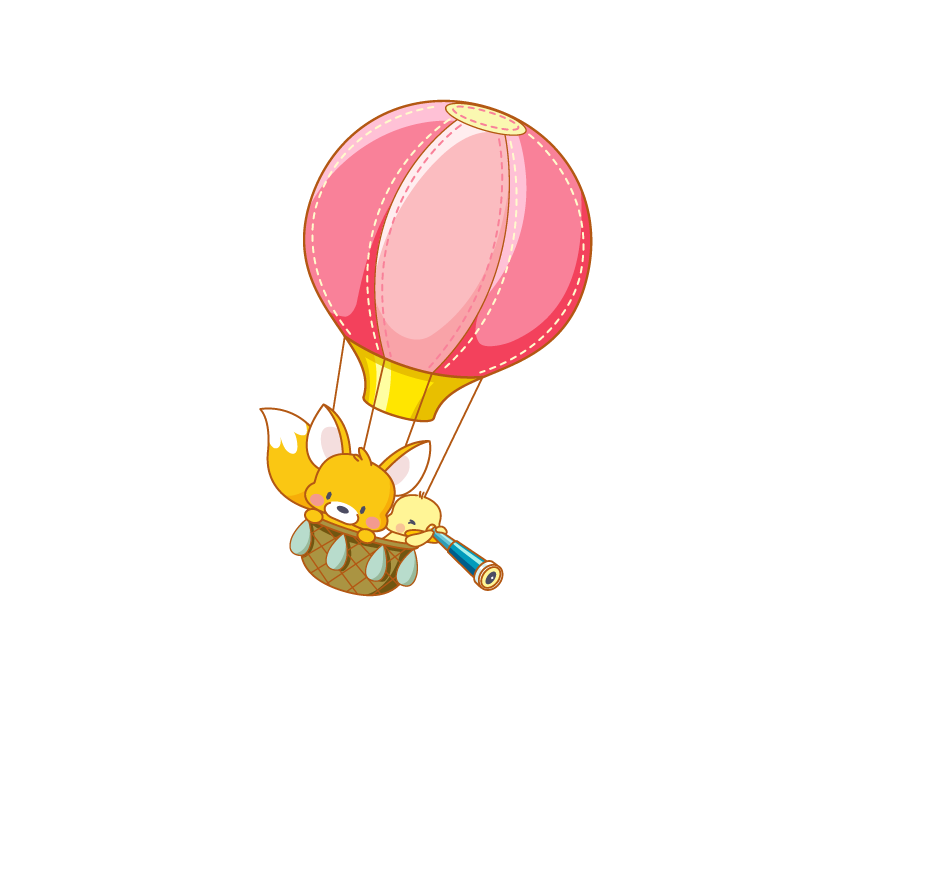 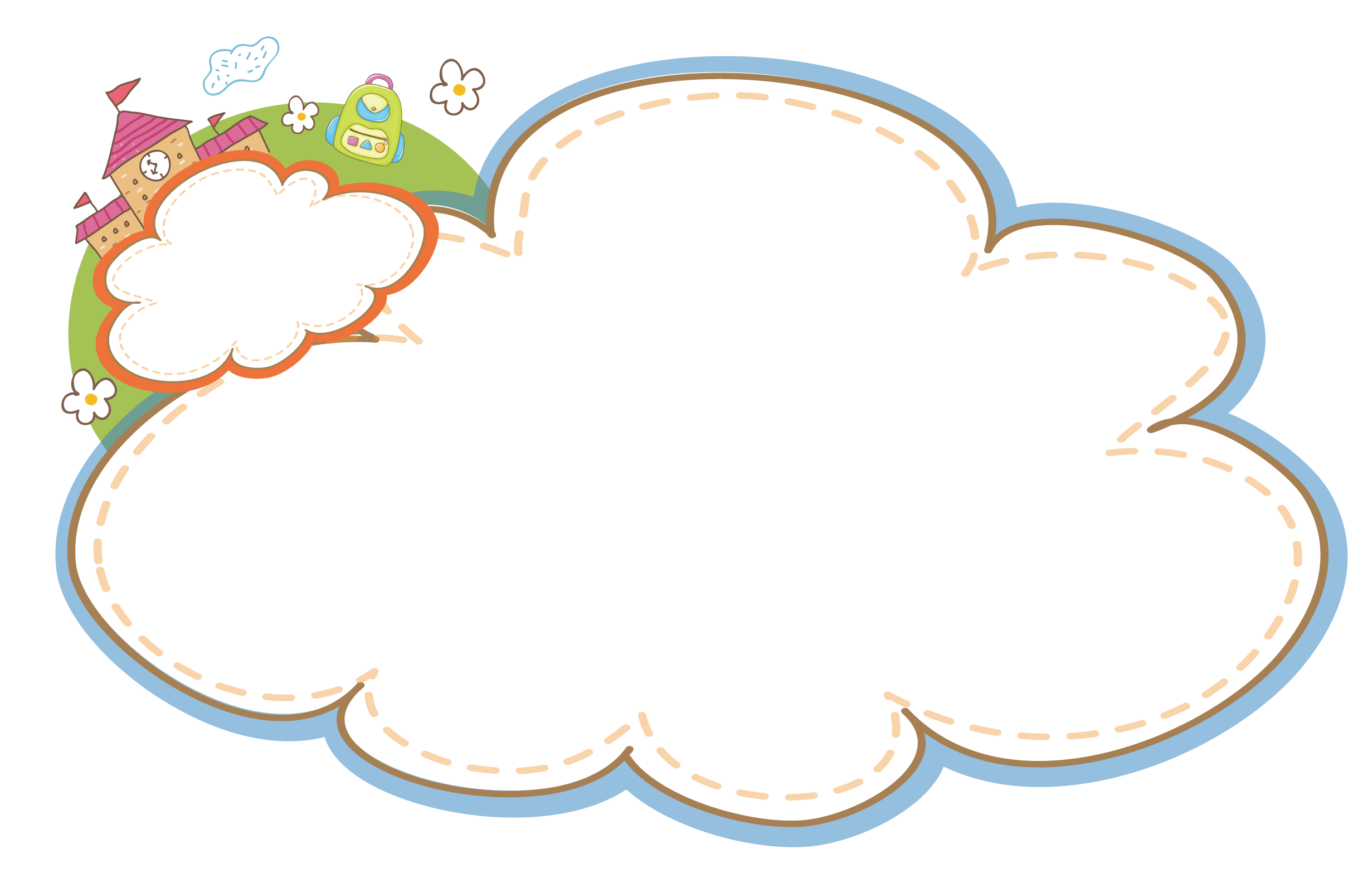 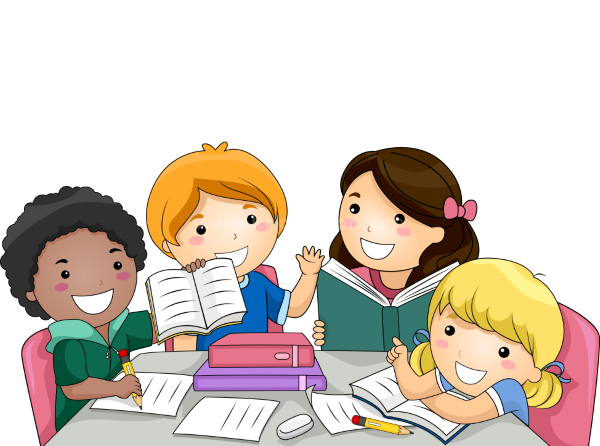 Luyện đọc nhóm
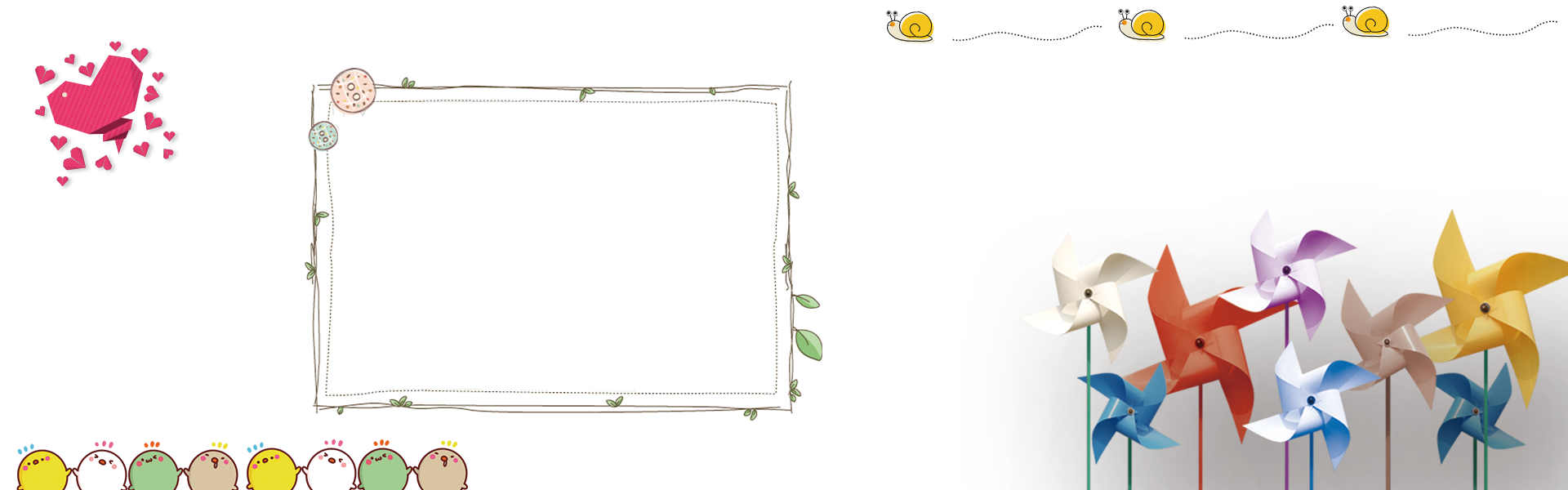 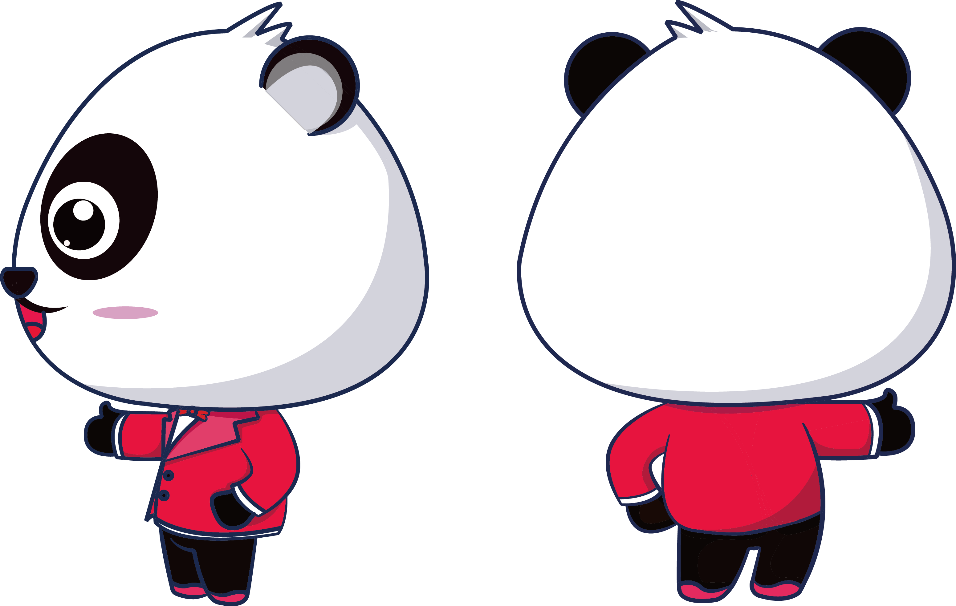 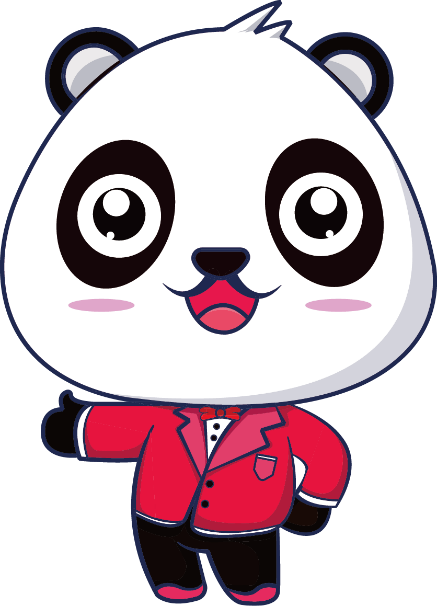 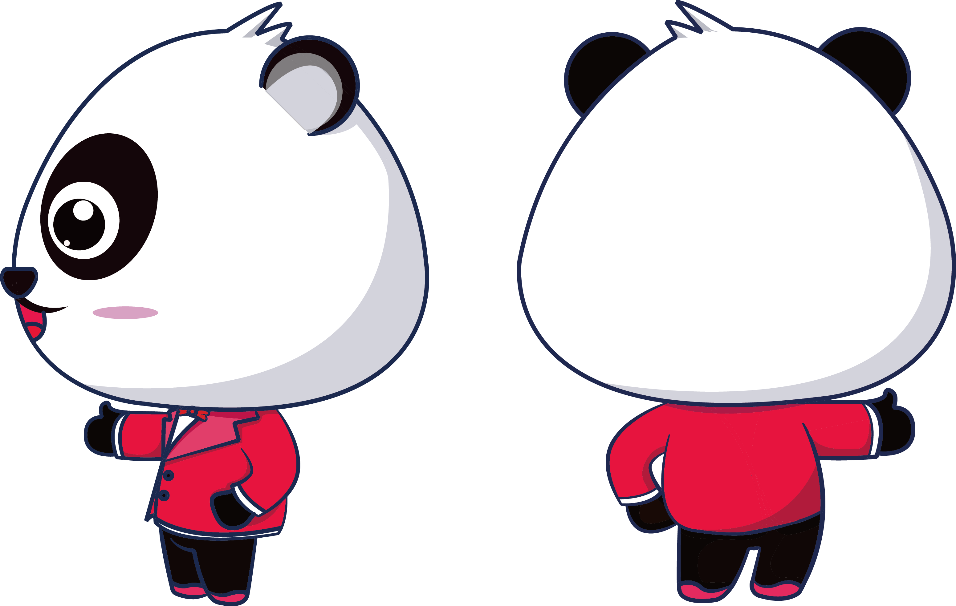 Tìm hiểu bài
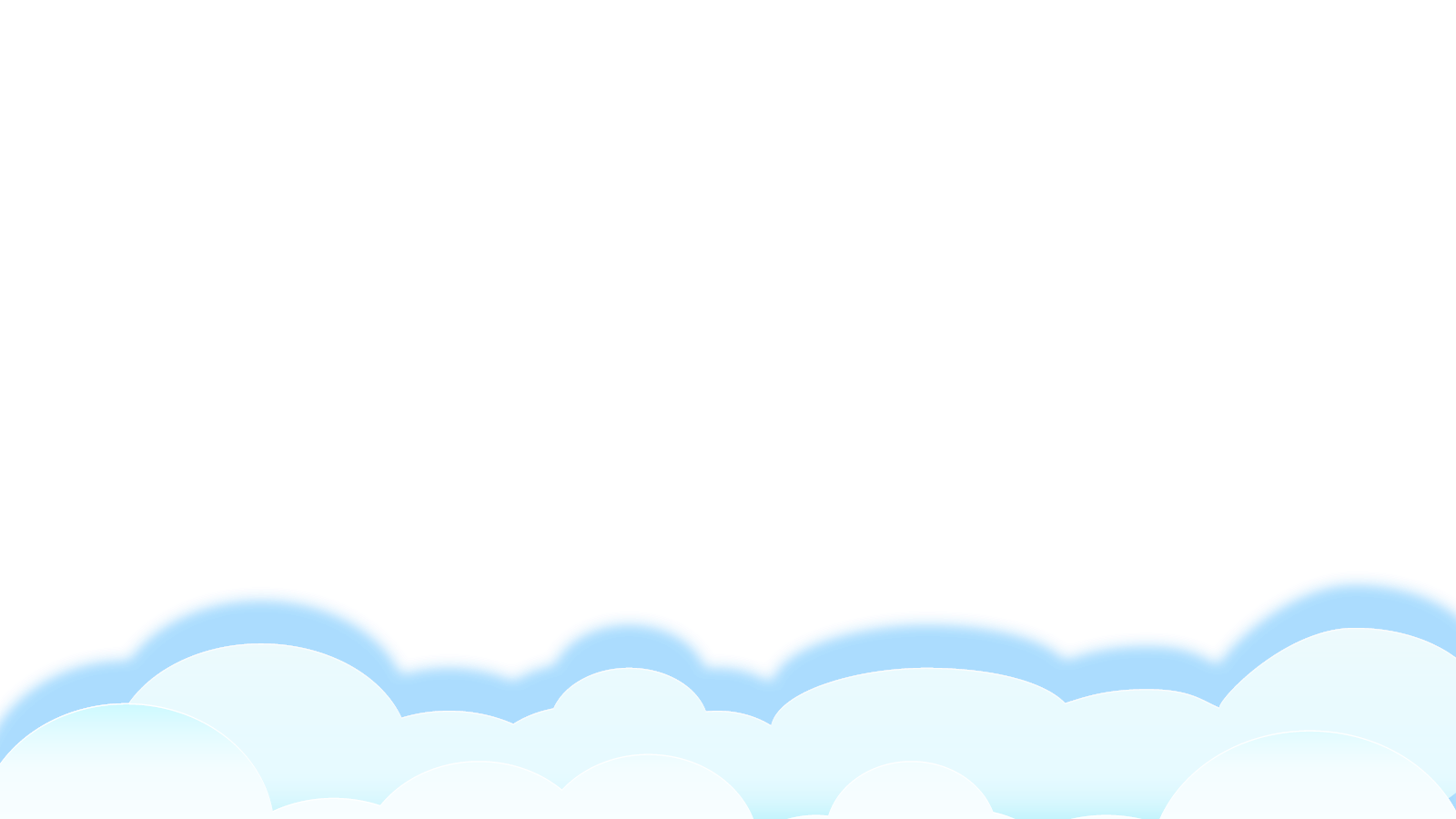 Bản quyền : FB Đặng Nhật Linh- https://www.facebook.com/nhat.linh.3557440
1. Trong giờ học, thầy giáo yêu cầu cả lớp làm gì?
Trong giờ học thầy giáo yêu cầu cả lớp tập nói trước lớp về bất cứ điều gì mình thích.
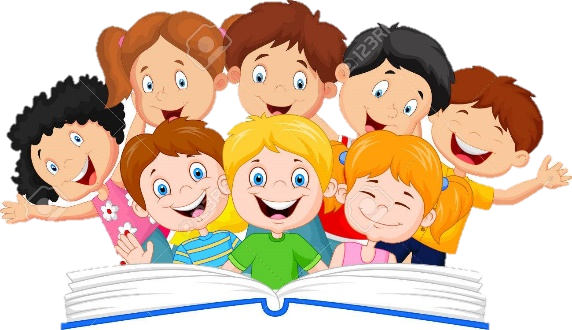 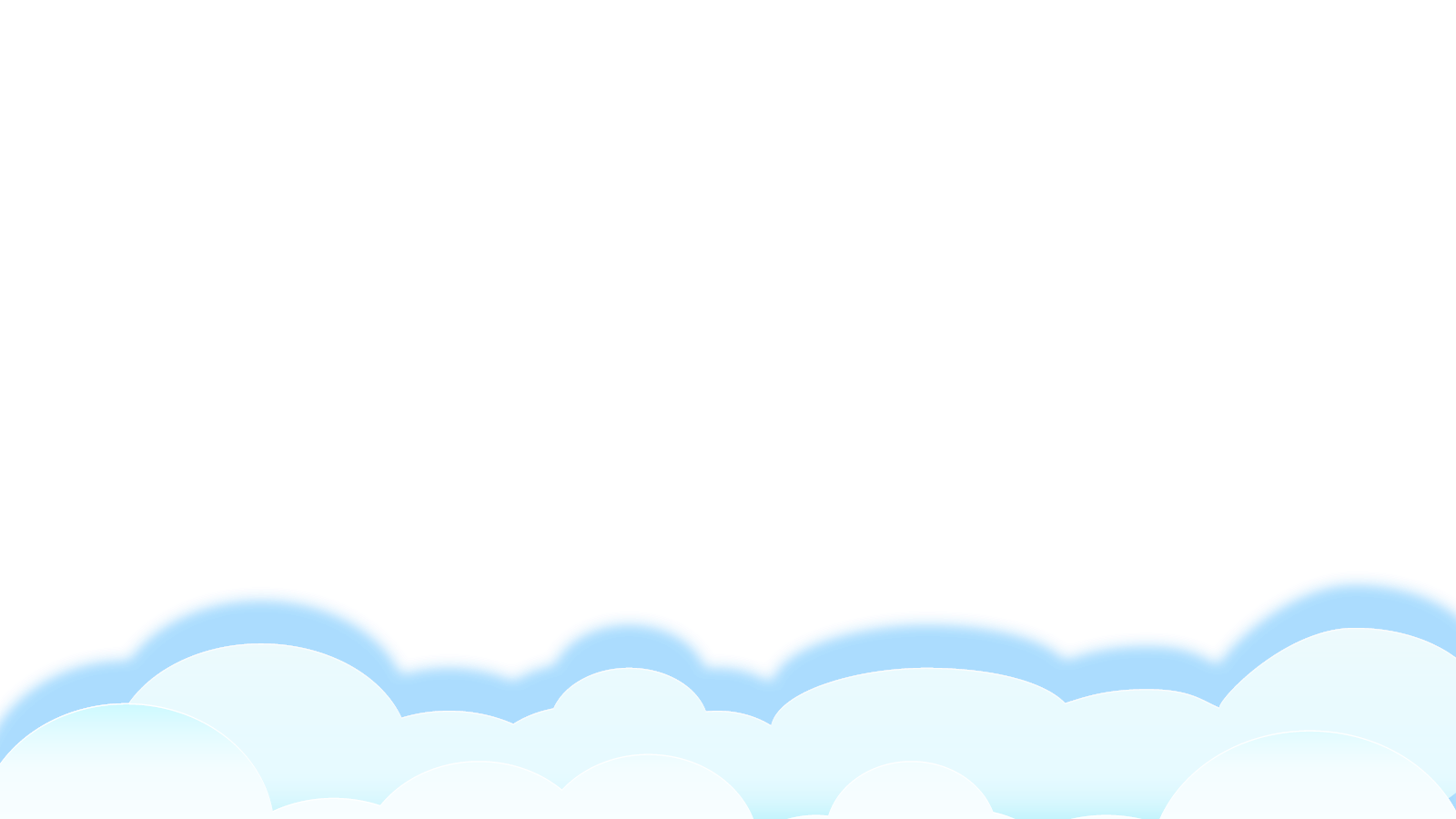 Bạn Quang
Từ ngữ nào thể hiện cảm xúc của Quang khi đứng lên nói trước lớp?
Ai là người được thầy giáo gọi lên nói đầu tiên?
Lúng túng
Đỏ mặt
Gãi đầu
Ngập ngừng
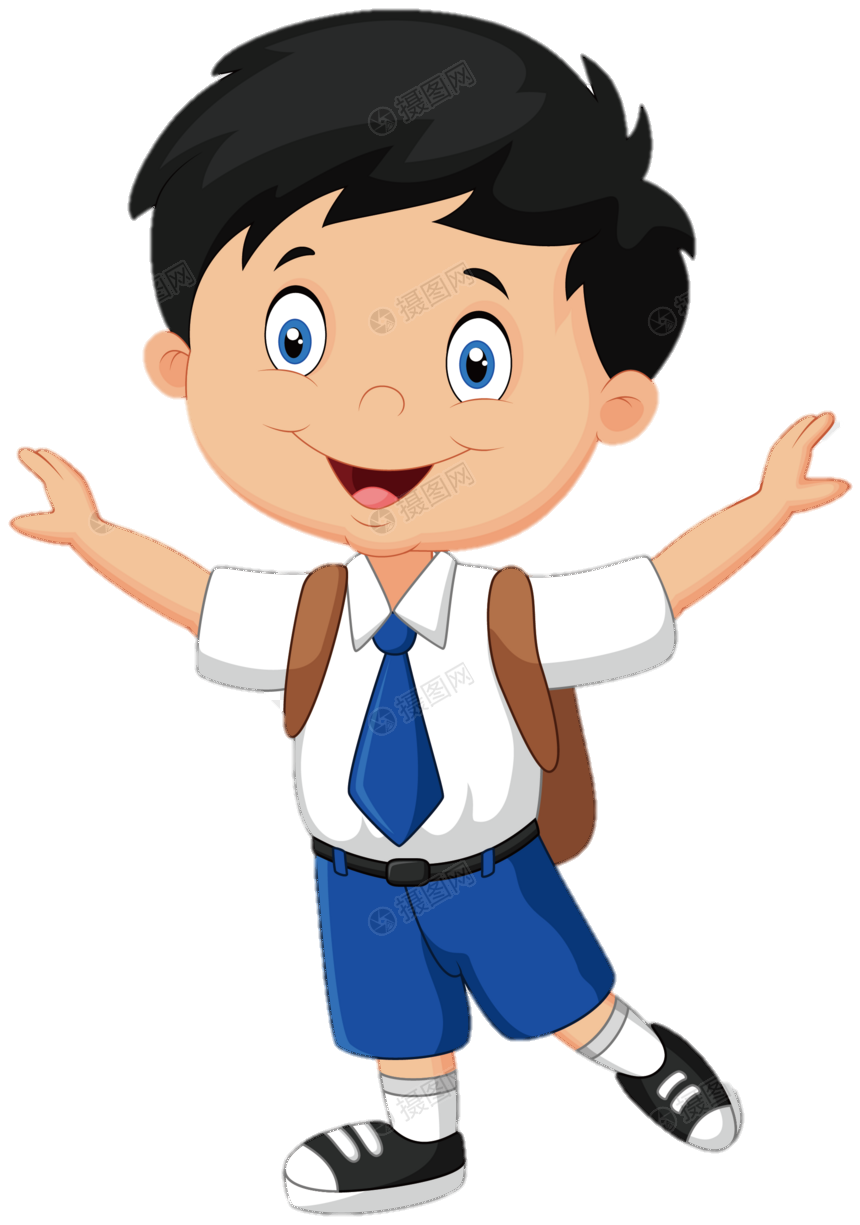 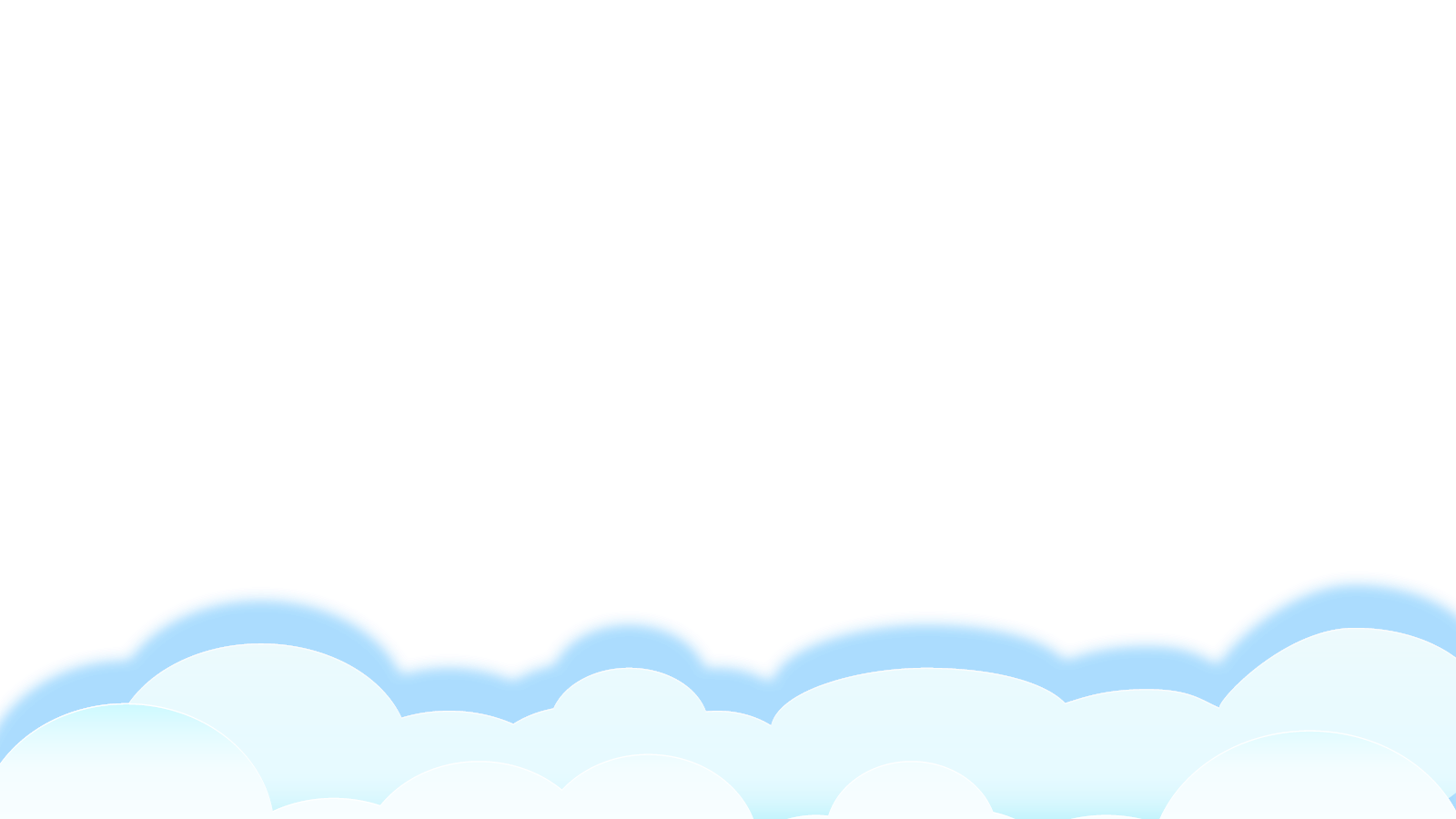 2. Theo em, vì sao lúc đầu bạn Quang cảm thấy lúng túng?
Quang cảm thấy nói với bạn bên cạnh thì dễ, nhưng nói trước cả lớp thì sao mà khó thế.
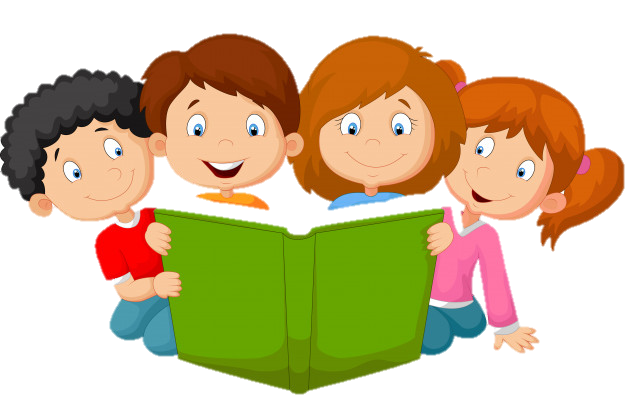 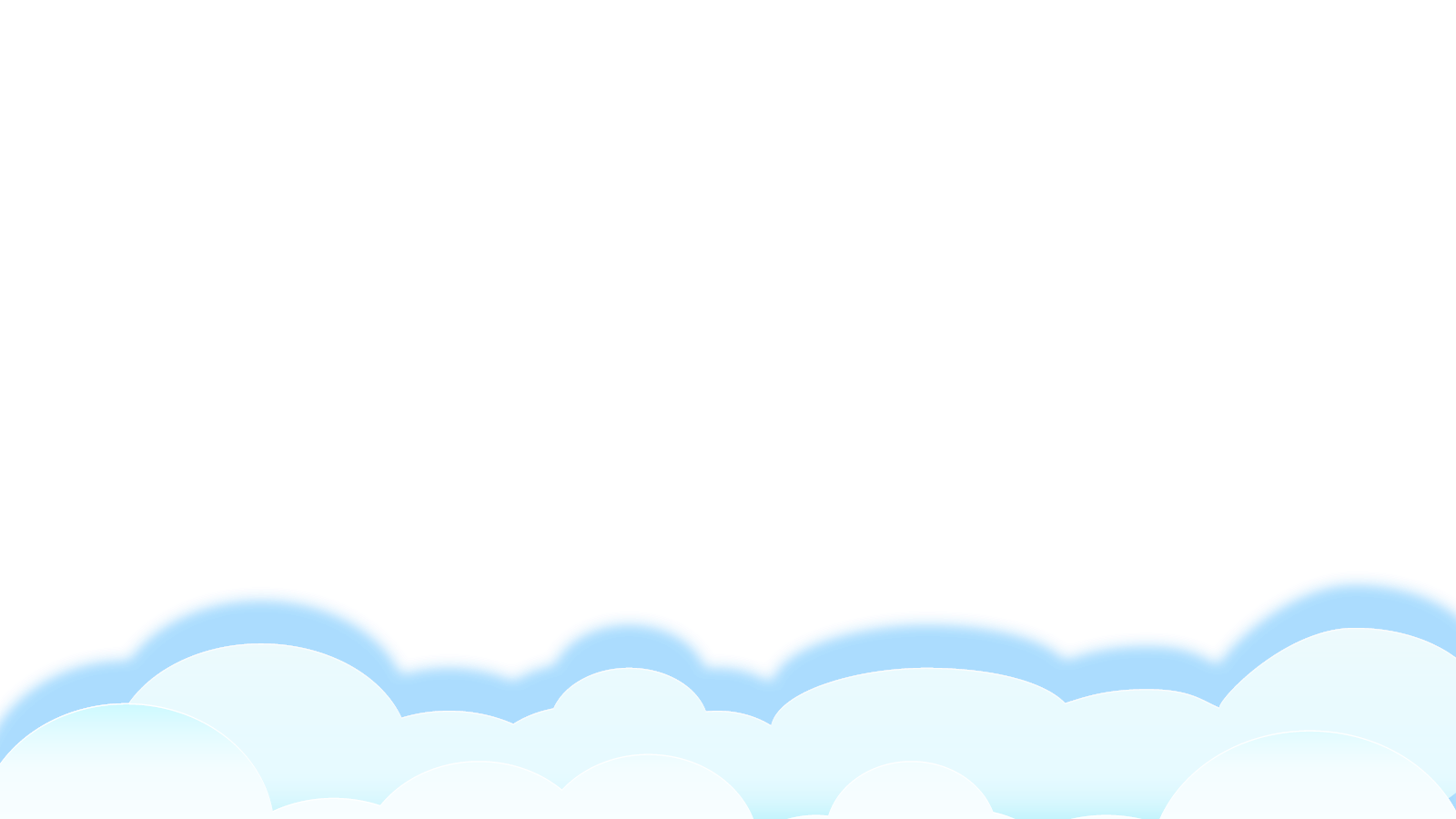 3. Theo em, điều gì khiến Quang trở nên tự tin?
Nhờ được thầy giáo và bạn bè động viên, cổ vũ.
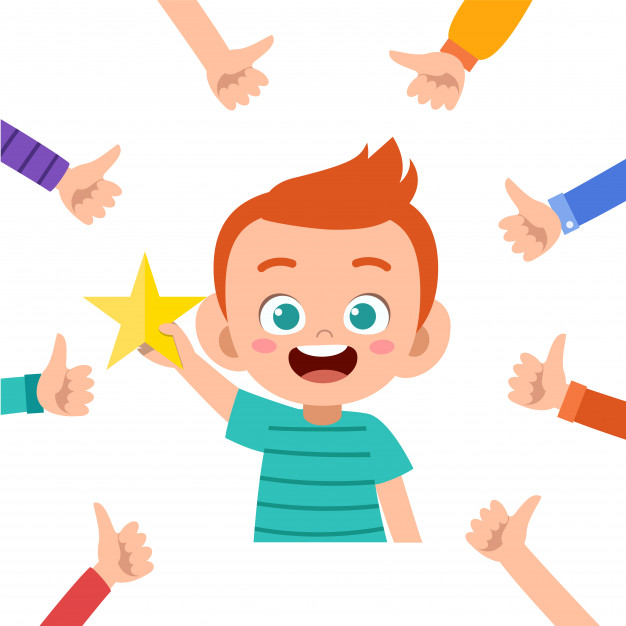 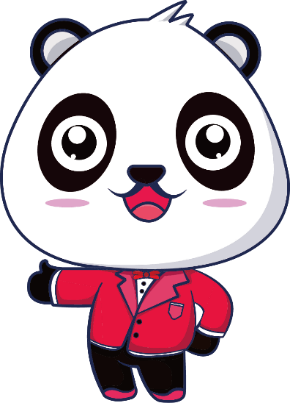 Quang đã rất cố gắng .
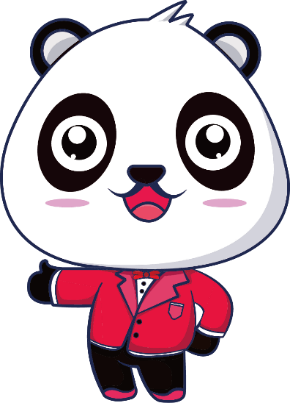 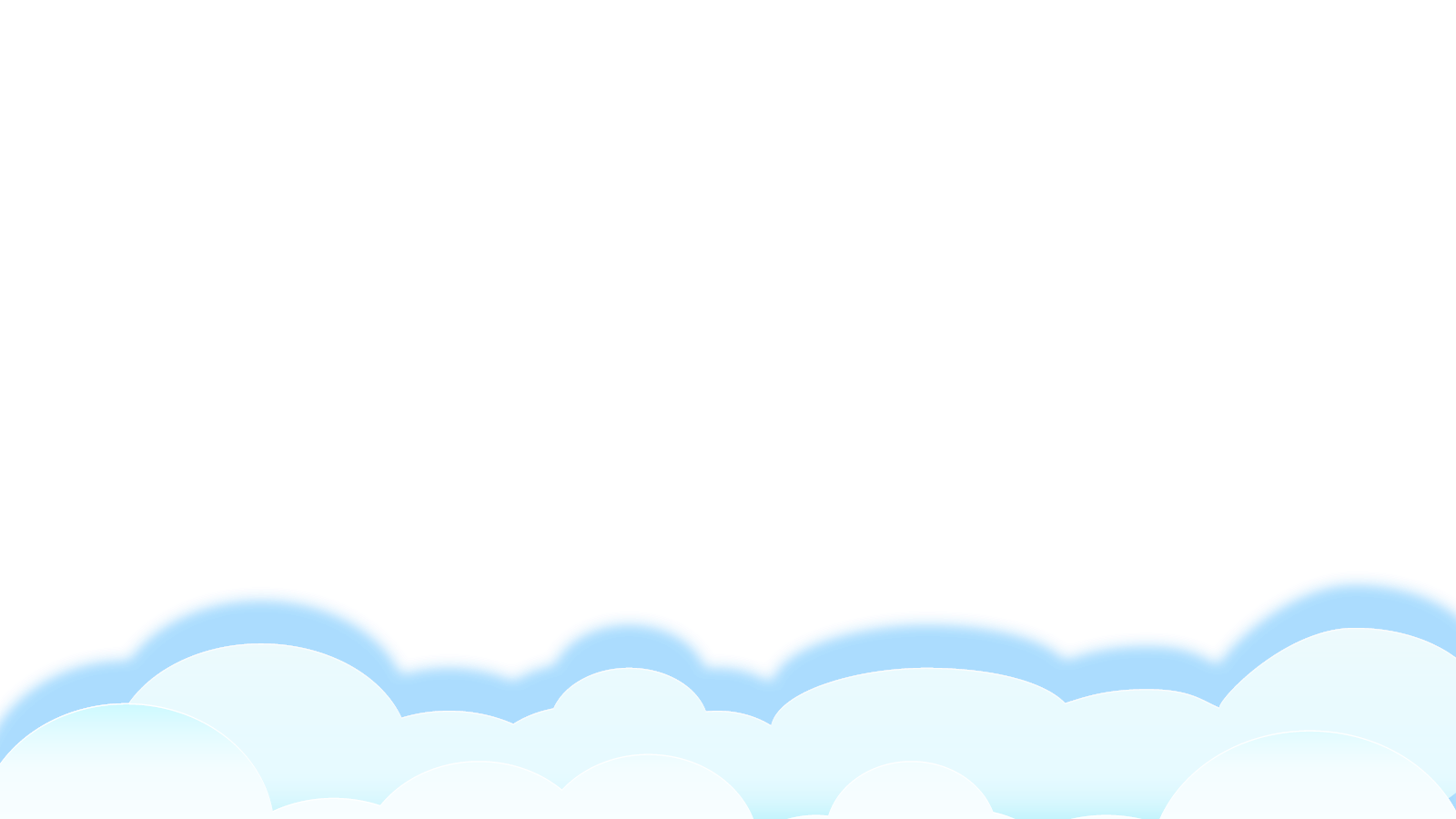 4. Khi nói trước lớp, em cảm thấy như thế nào ?
?????
???
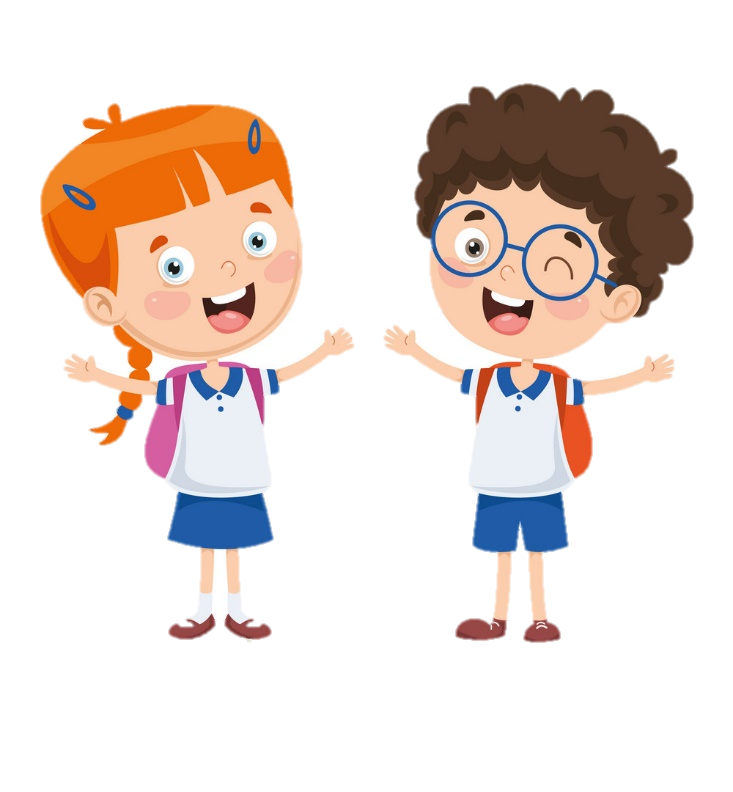 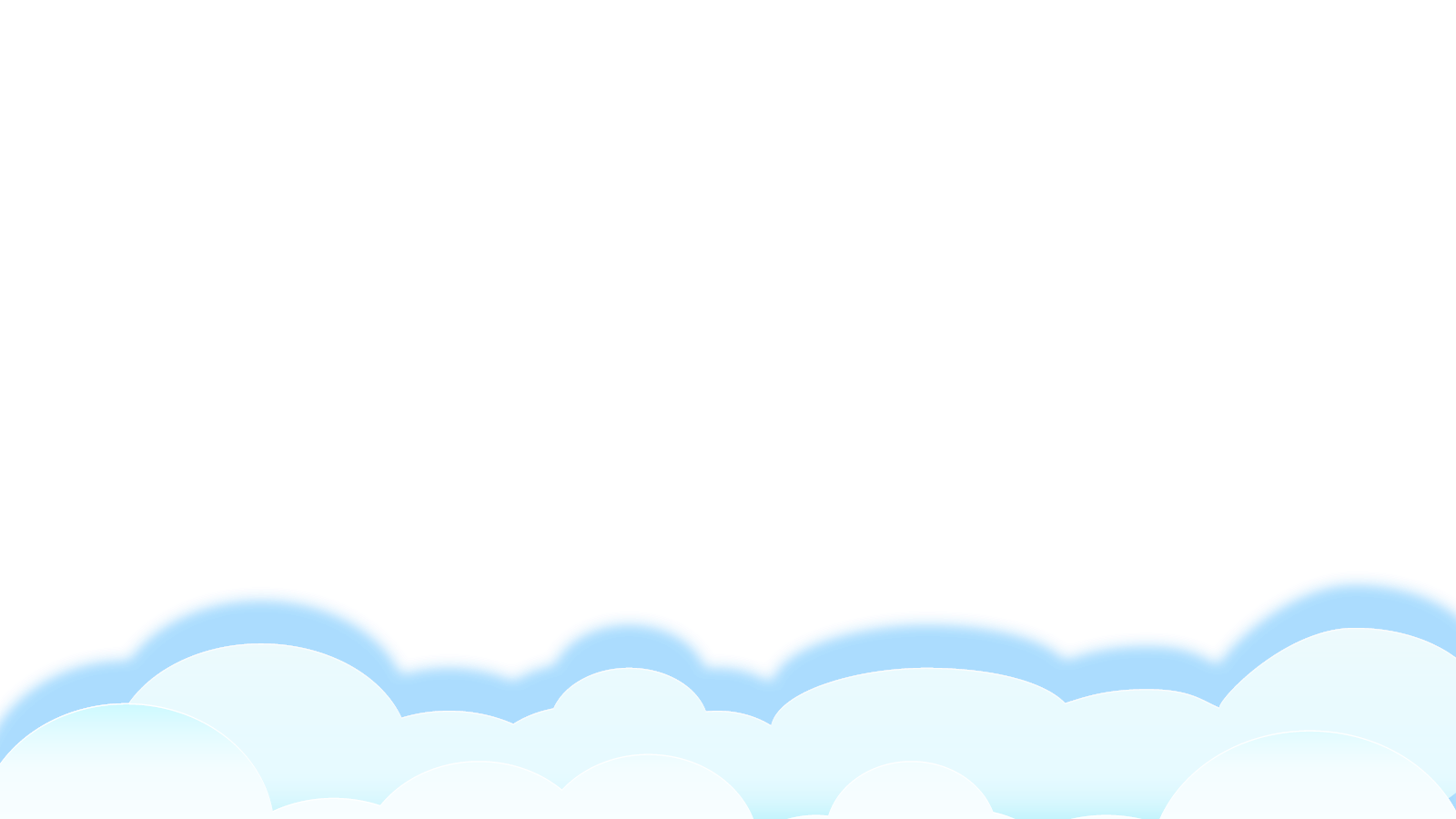 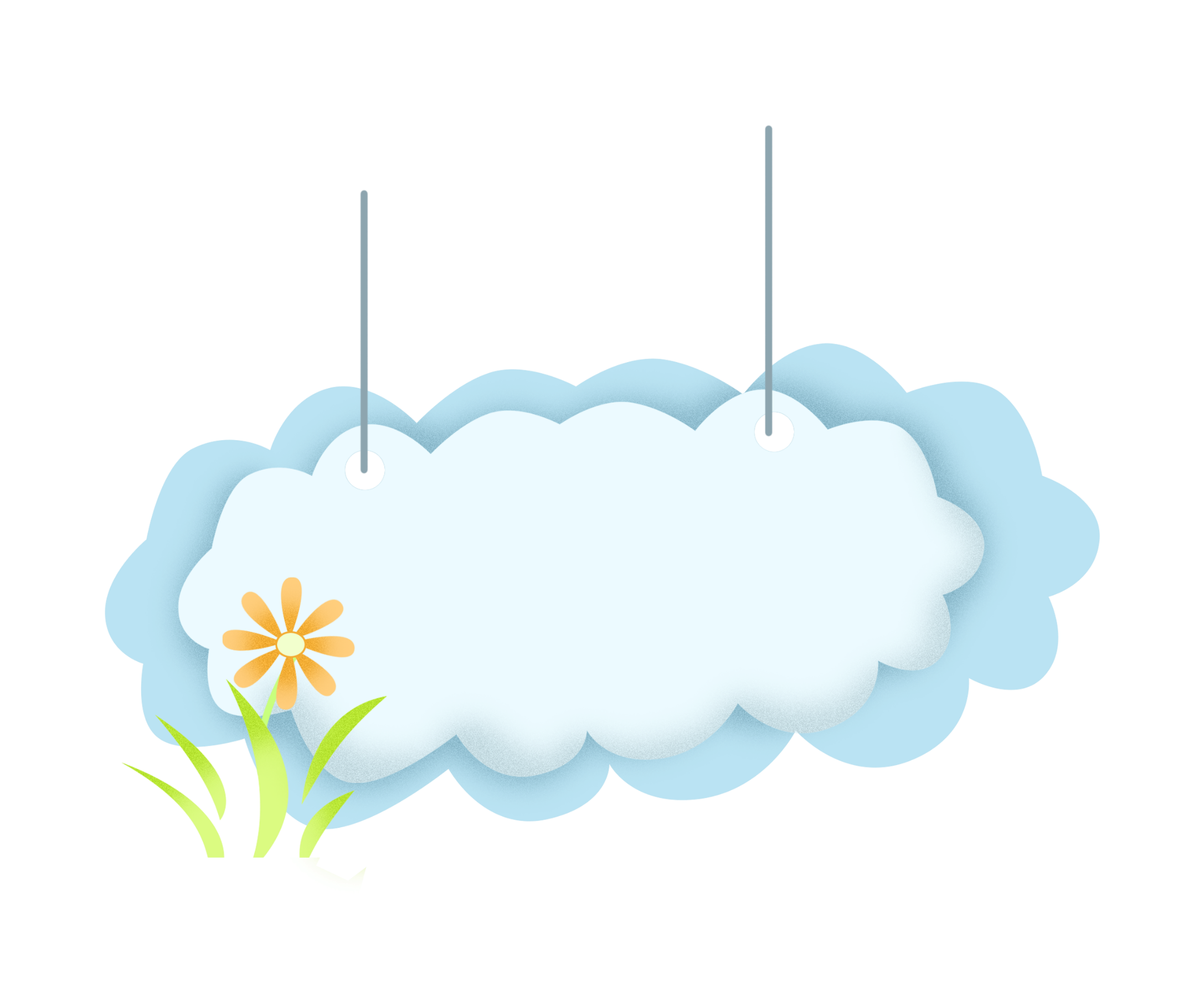 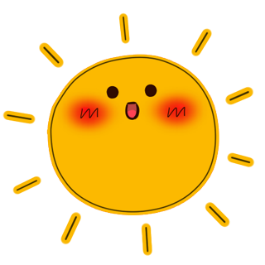 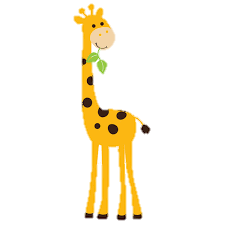 Luyện đọc lại
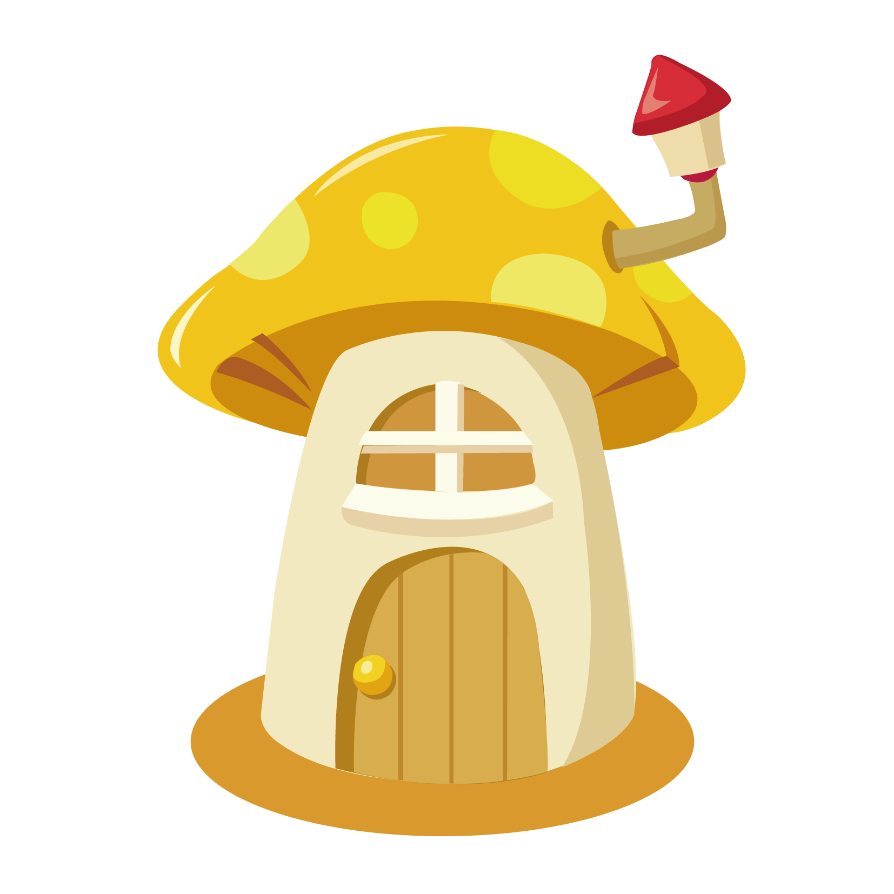 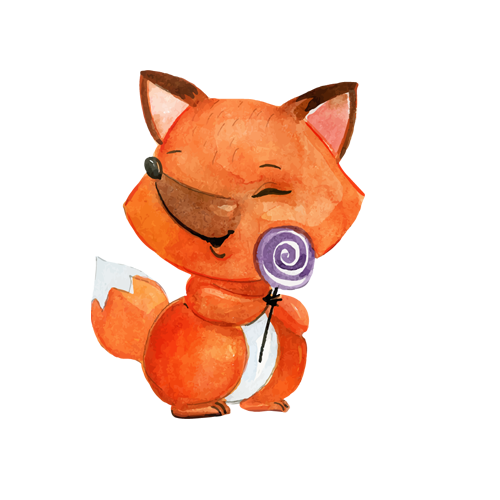 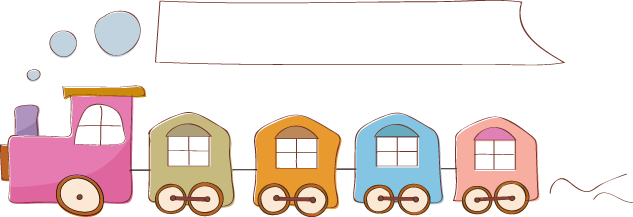 Luyện tập theo văn bản đọc
1. Tìm những câu hỏi có trong bài đọc. Đó là câu hỏi của ai dành cho ai?
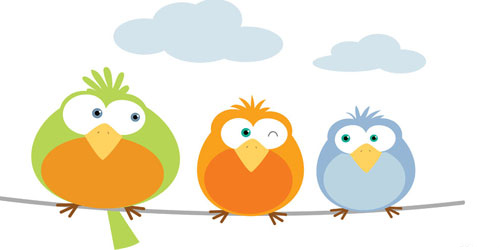 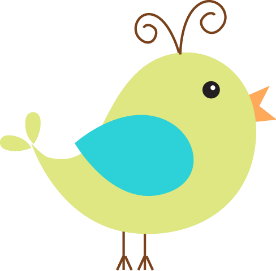 Em cố nhớ xem, sáng nay ngủ dậy, em đã làm gì?
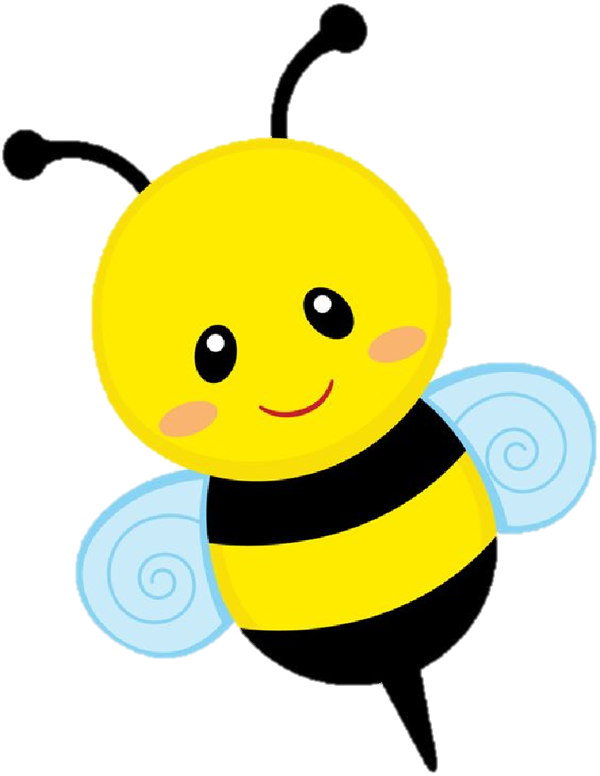 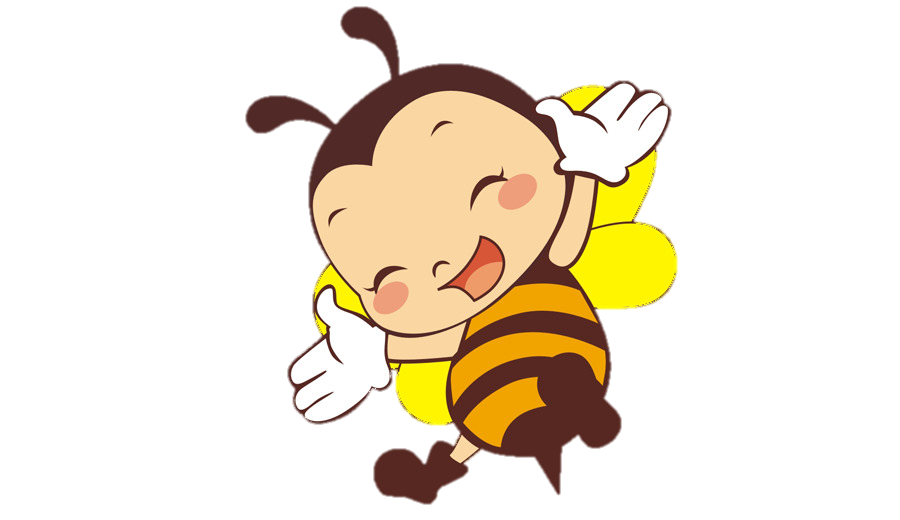 Rồi làm gì nữa ?
Đây là những câu hỏi thầy giáo dành cho Quang.
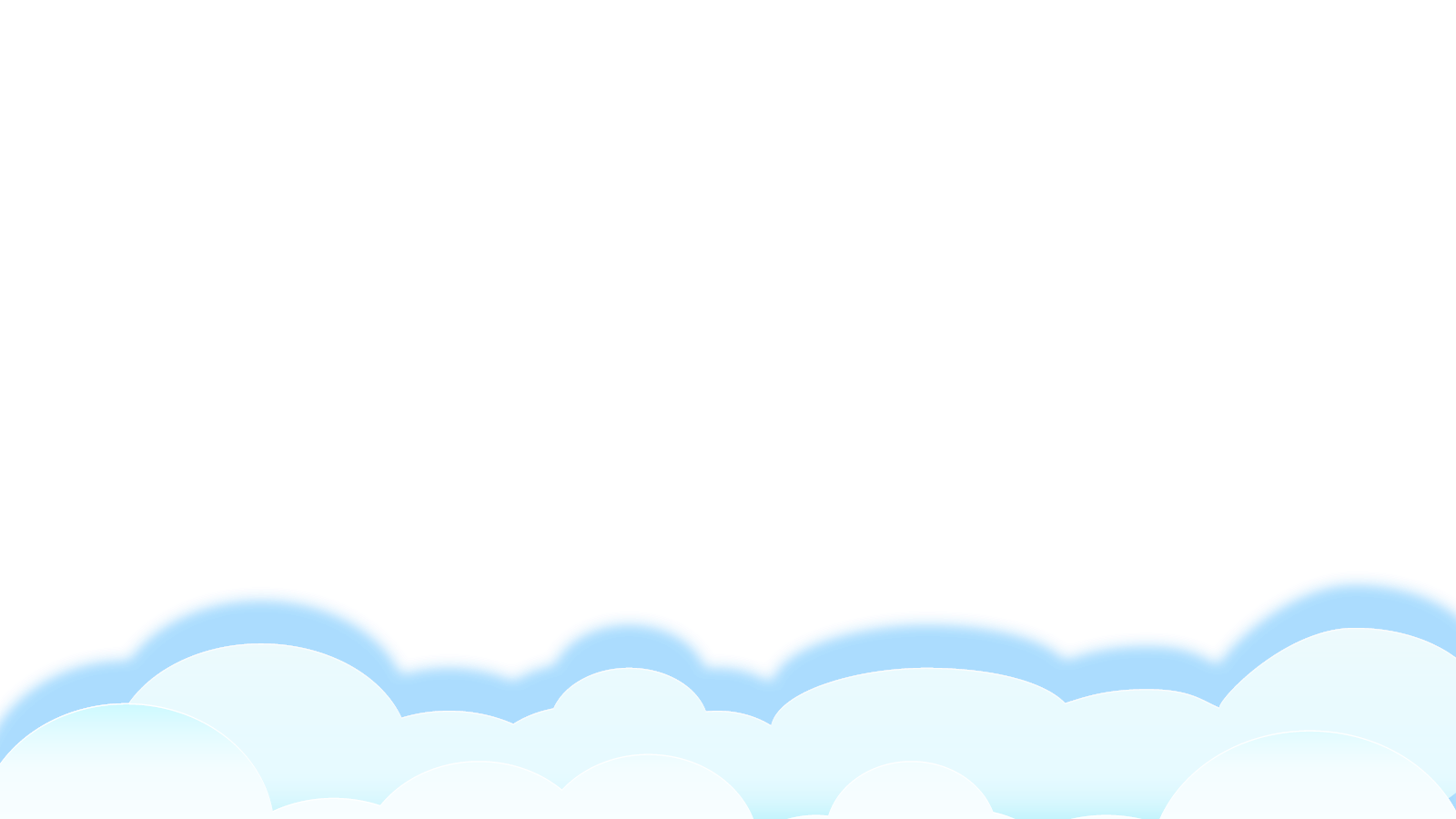 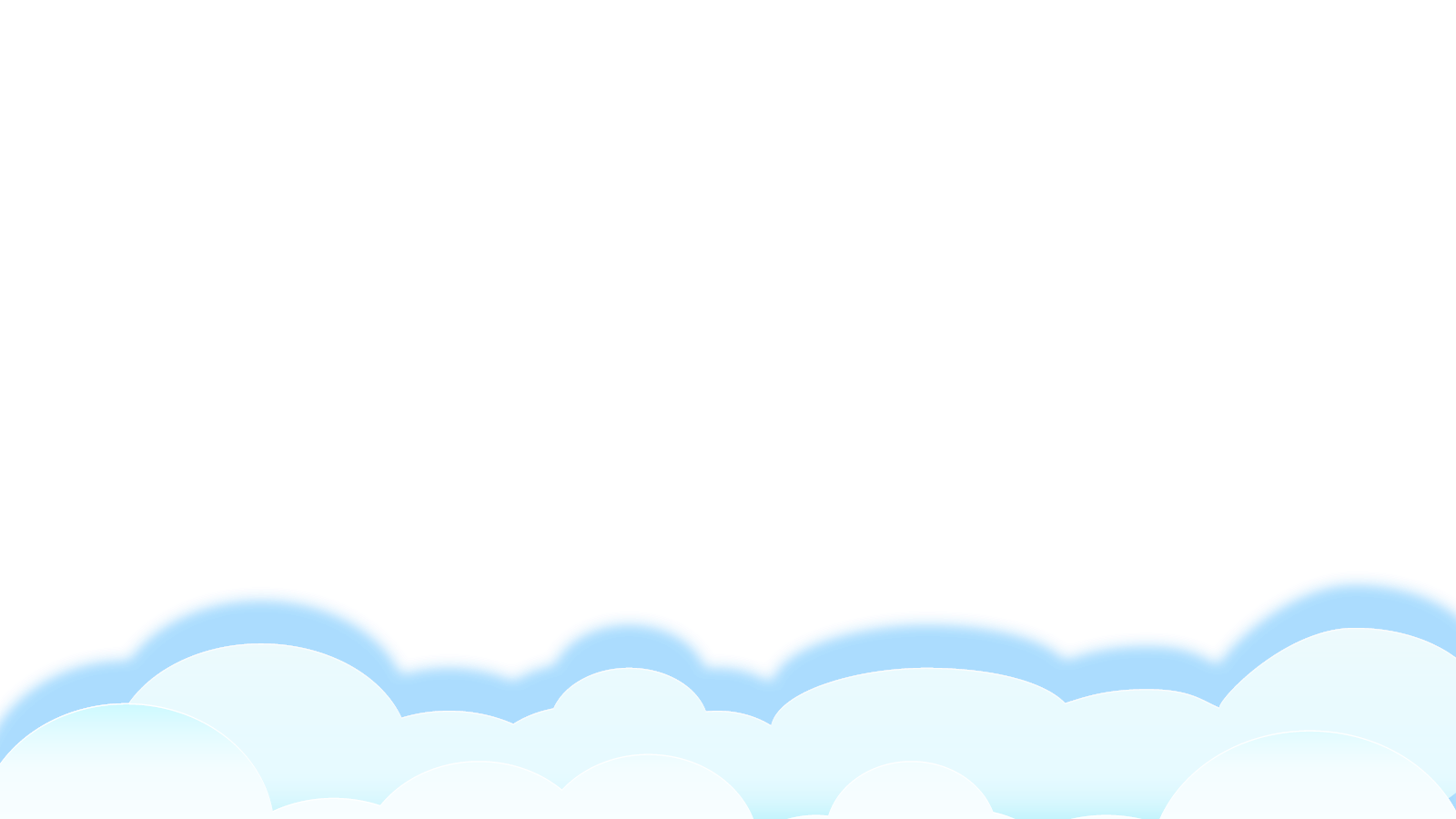 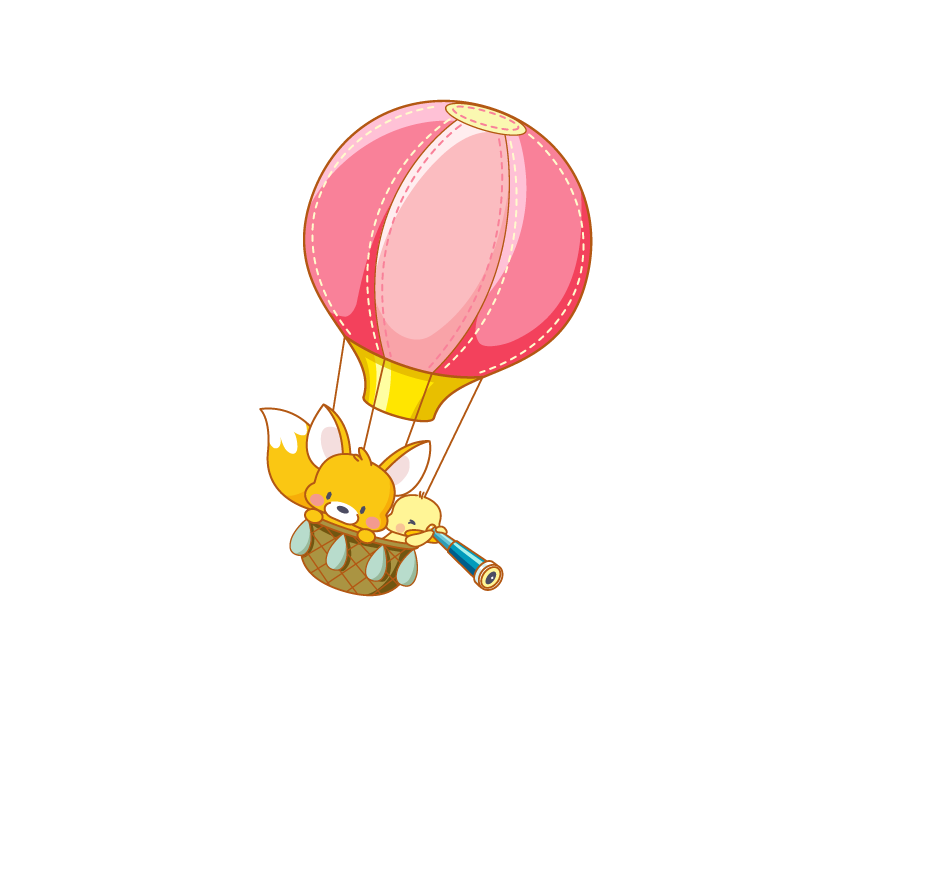 2. Đóng vai các bạn và Quang, nói và đáp lời khen khi Quang tự               tin hơn?
Bạn trình bày rất tốt.
Tớ cảm ơn bạn.
Bạn giỏi thật đấy.
Cảm ơn bạn. Mình sẽ cố gắng hơn.
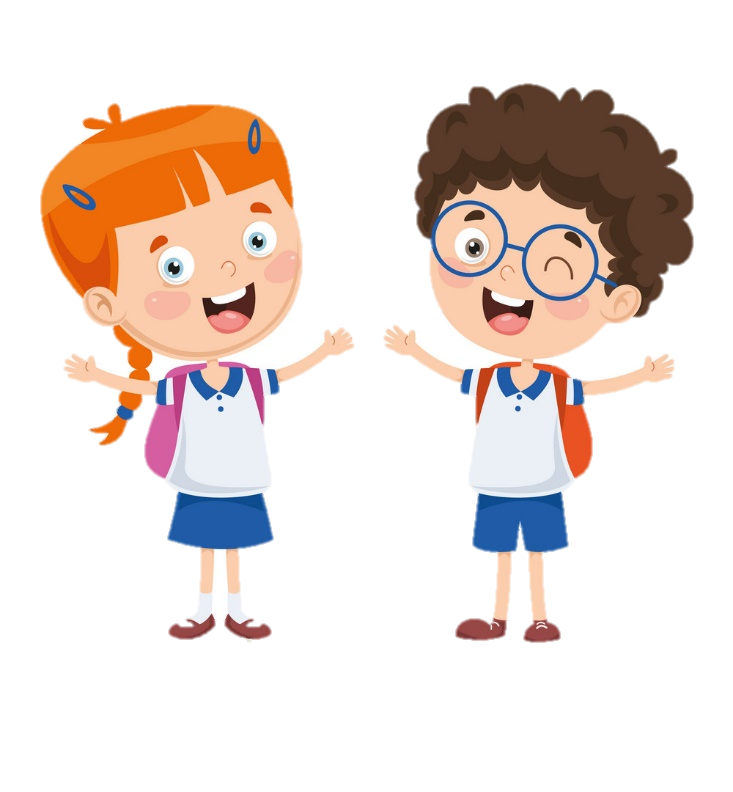 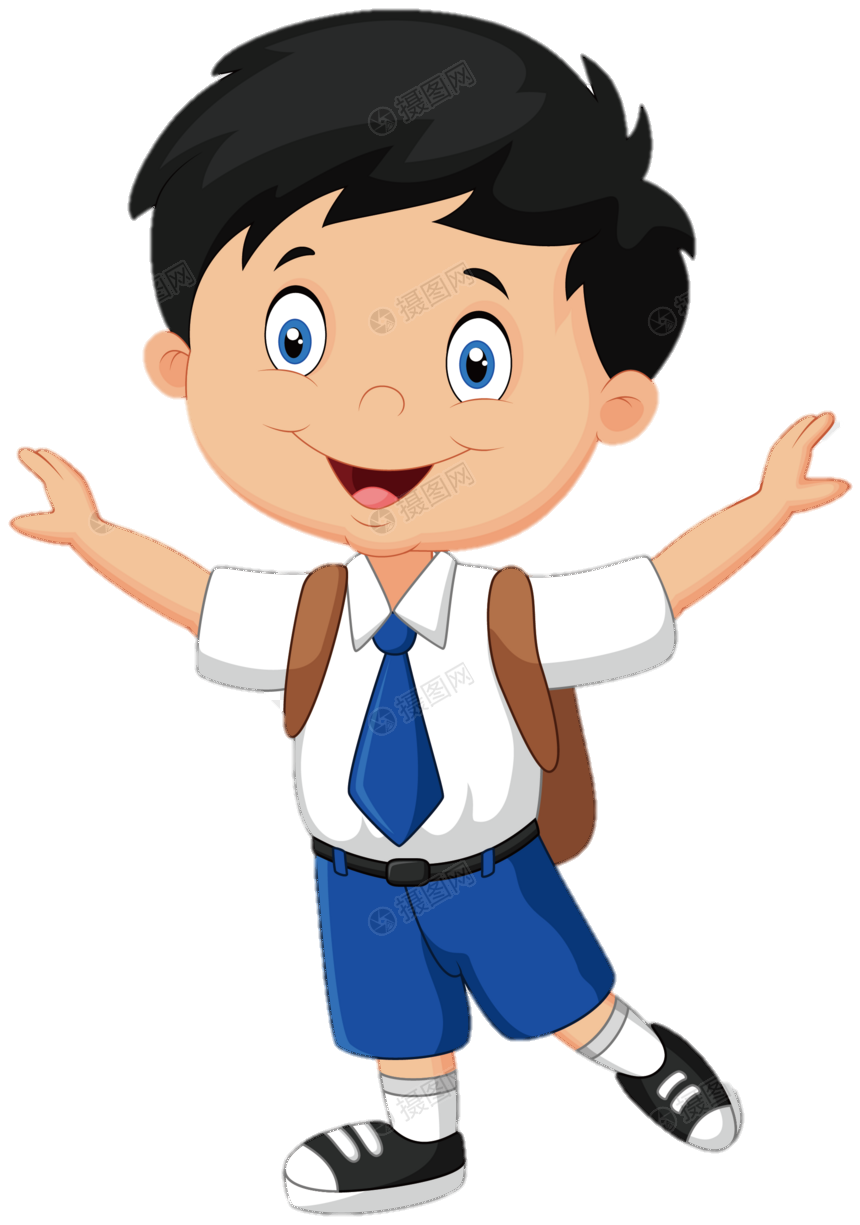 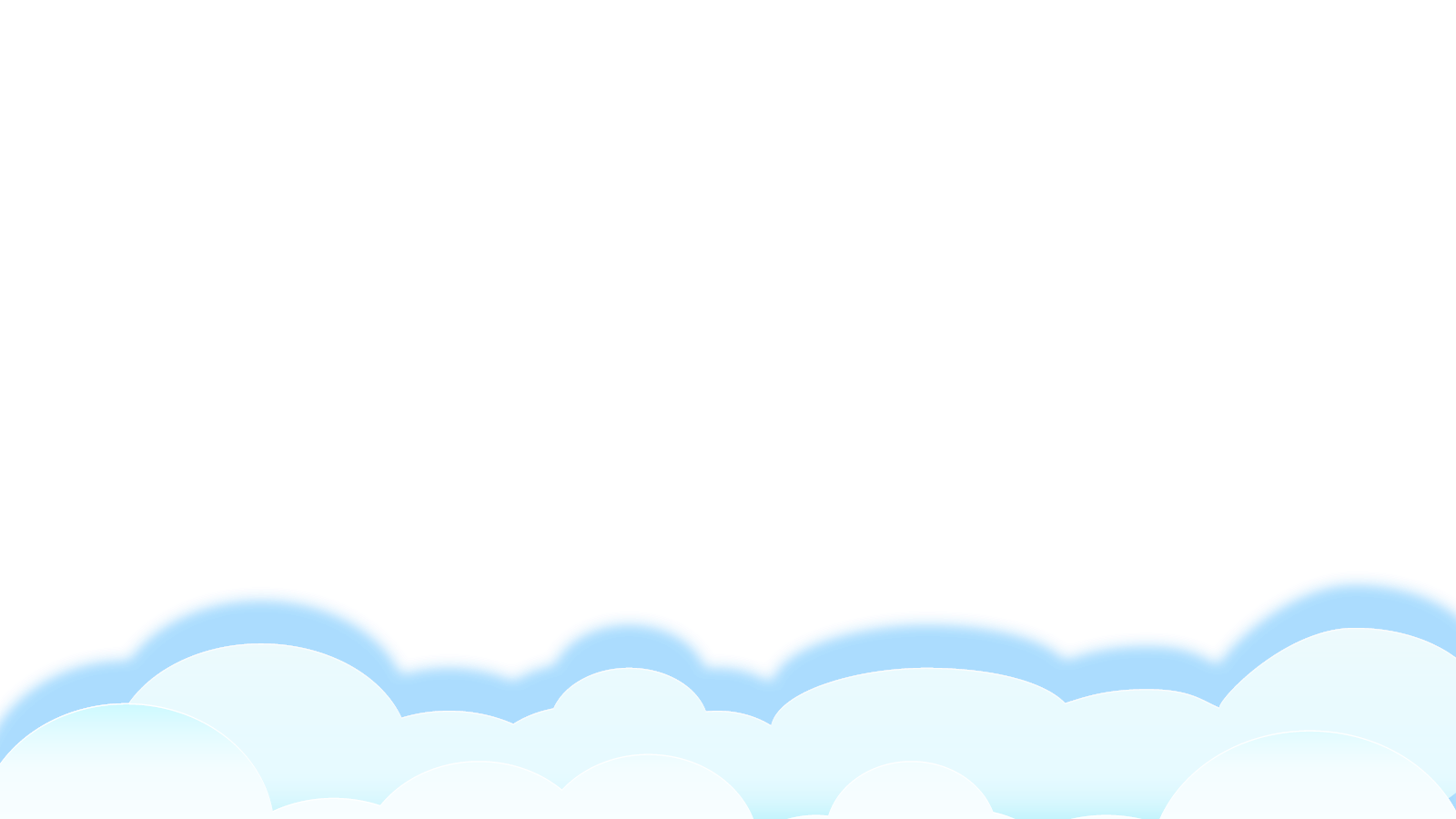 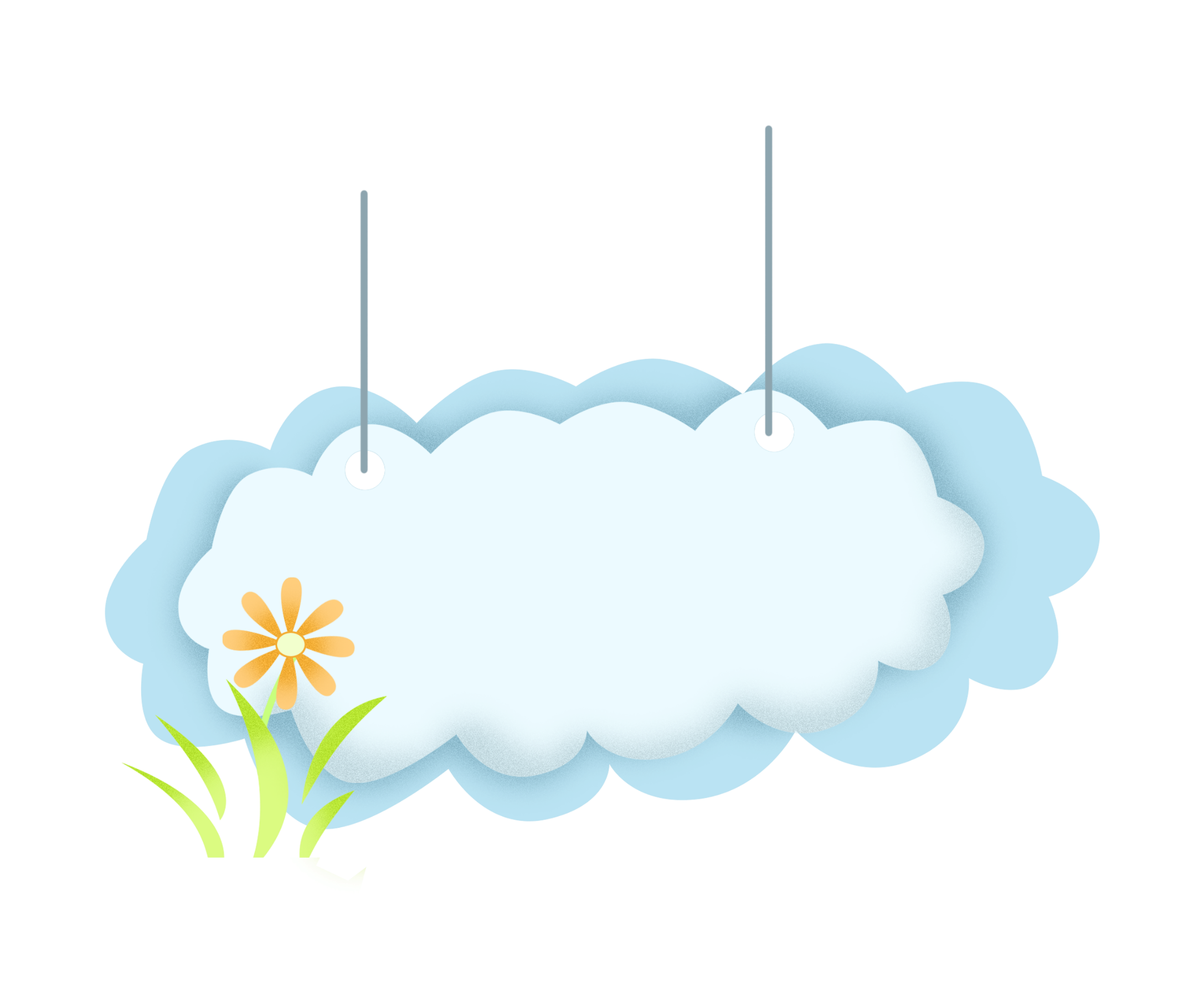 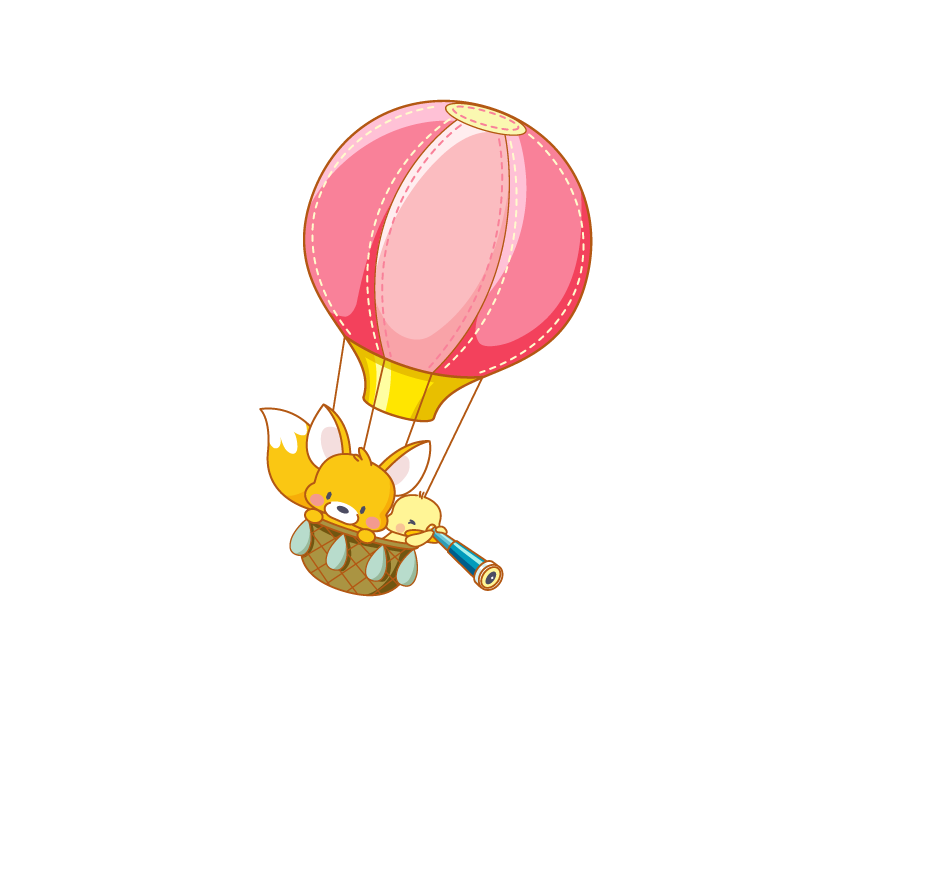 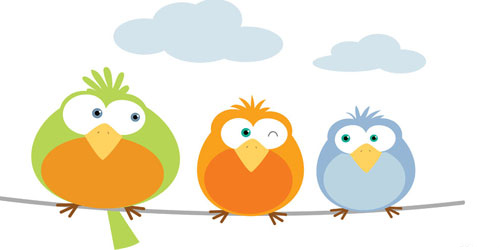 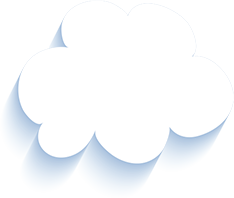 Tạm biệt và hẹn gặp lại 
các con vào những tiết học sau!
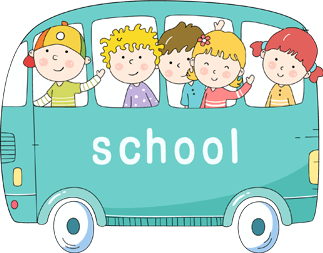 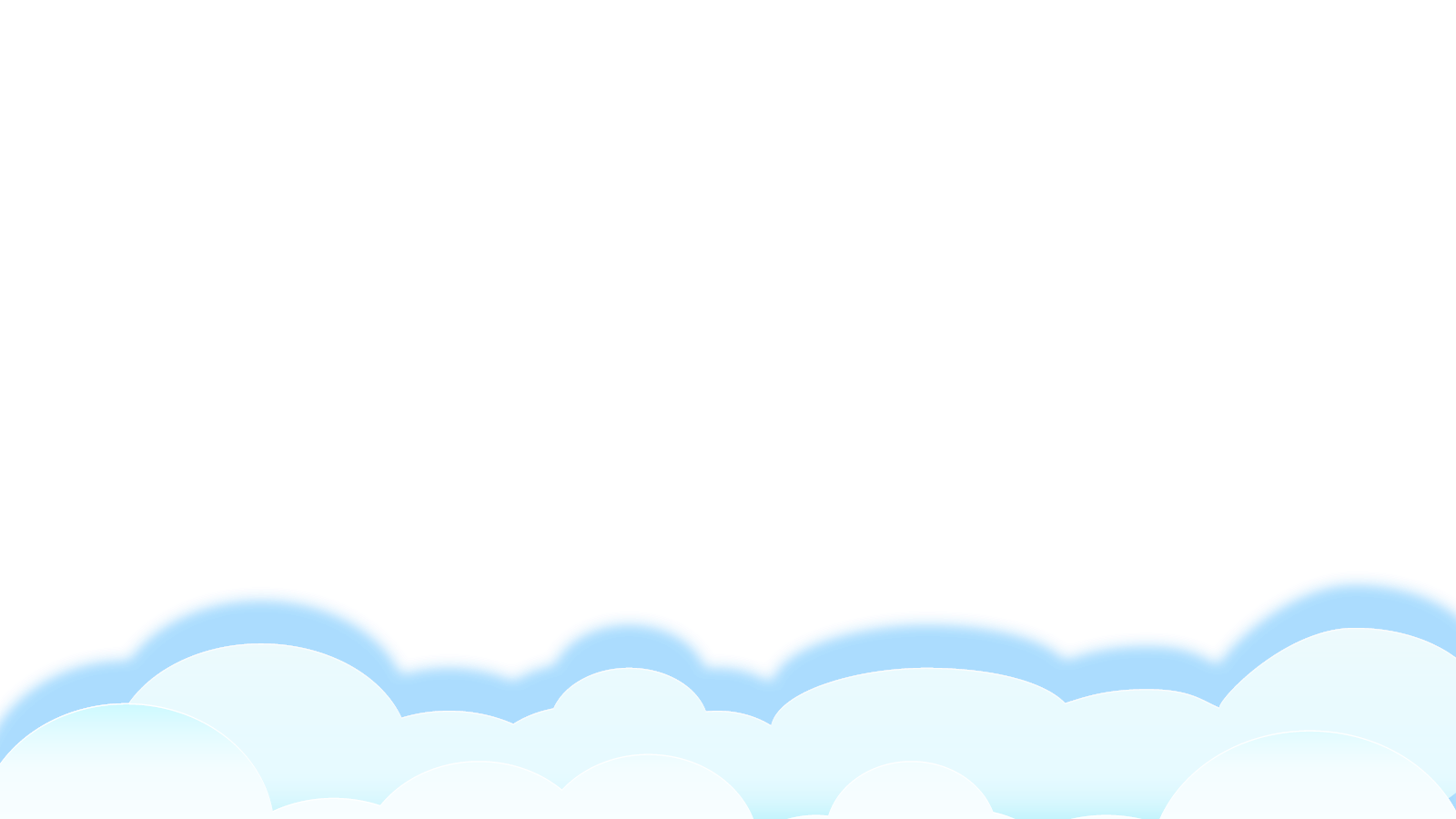